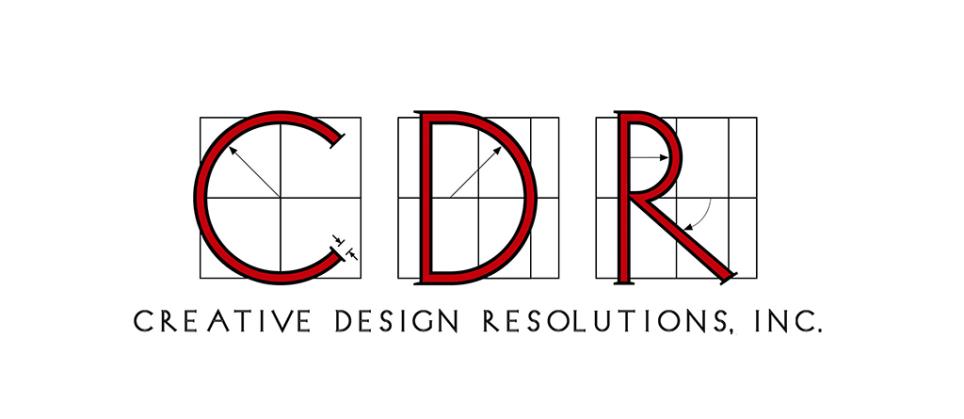 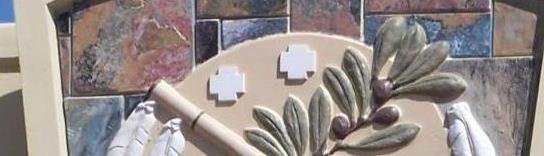 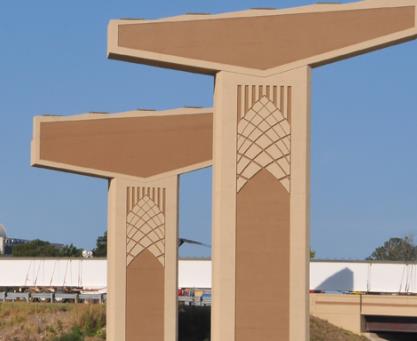 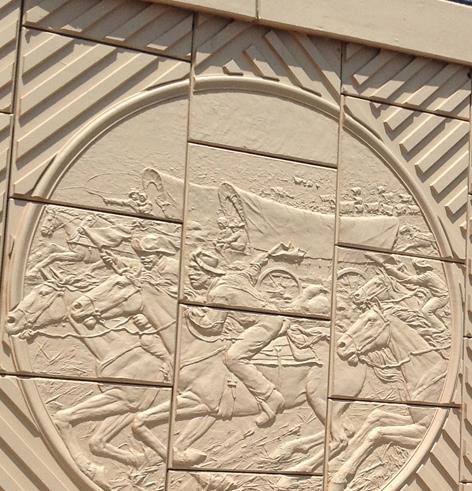 ARCHITECTURAL FINISHES
Steven Weitzman,
Creative Design Resolutions, Inc.
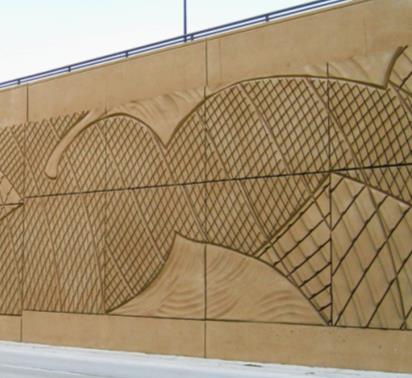 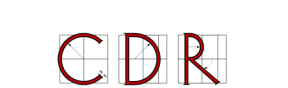 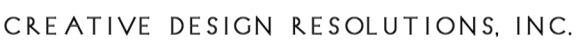 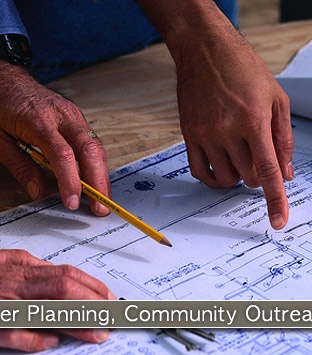 • Established in 1998

• Specializes in context sensitive solutions

• Proven shovel-ready experience

• Dedicated to community outreach

• Develops master plans, specifications,   
 	estimates, 3D computer models and  
  	AutoCAD plan sheets

• Consults during the design/development, 
  	engineering, and construction phases

• Works directly with Creative Form Liners, Inc.     	for aesthetic treatment implementation
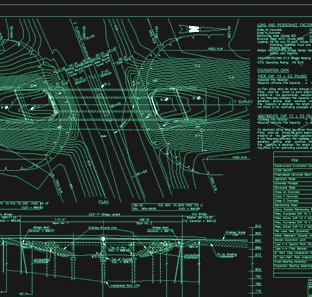 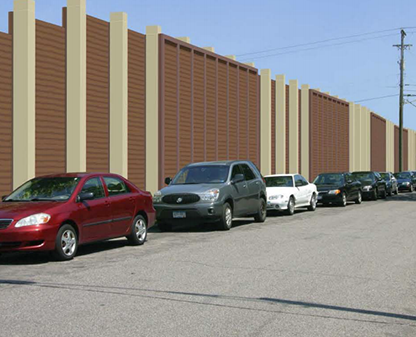 Why IncorporateAesthetics?
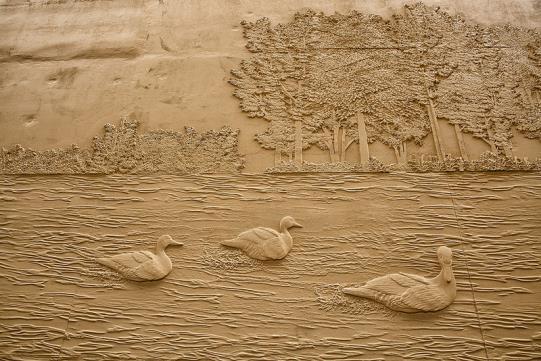 Credit: City of Dublin, Ohio
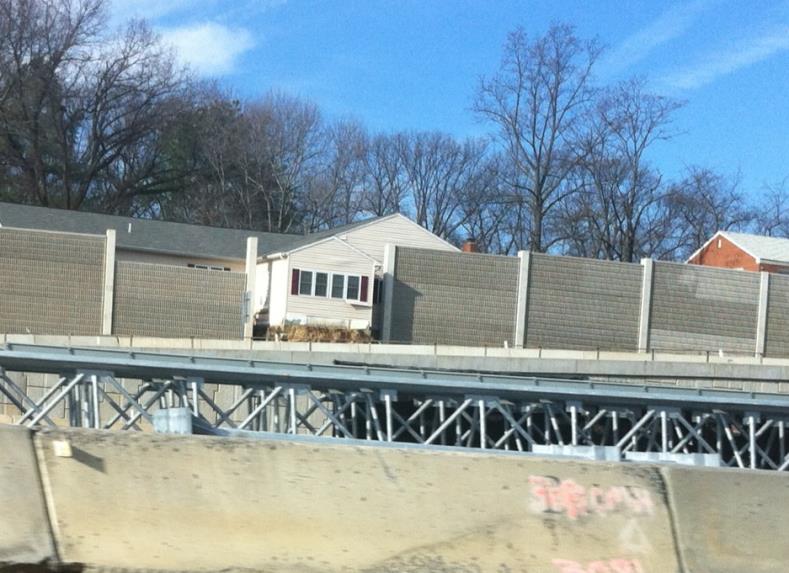 Credit: city-data.com
Credit: Change.org
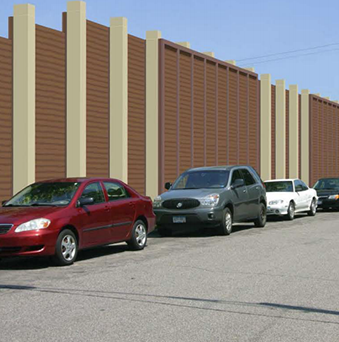 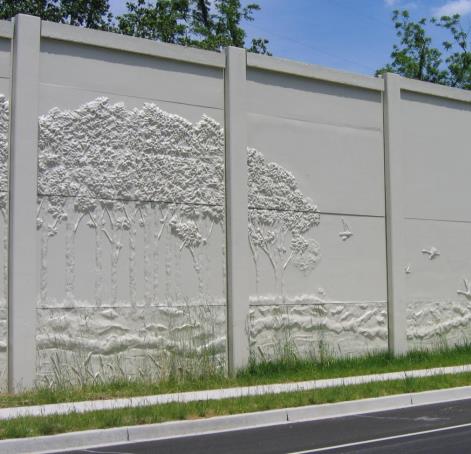 Why create a wall when you can create a window?
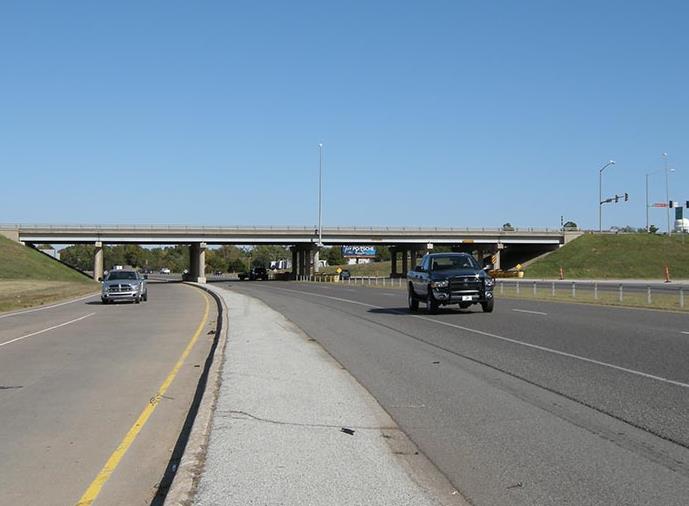 Why just a Functional Bridge?
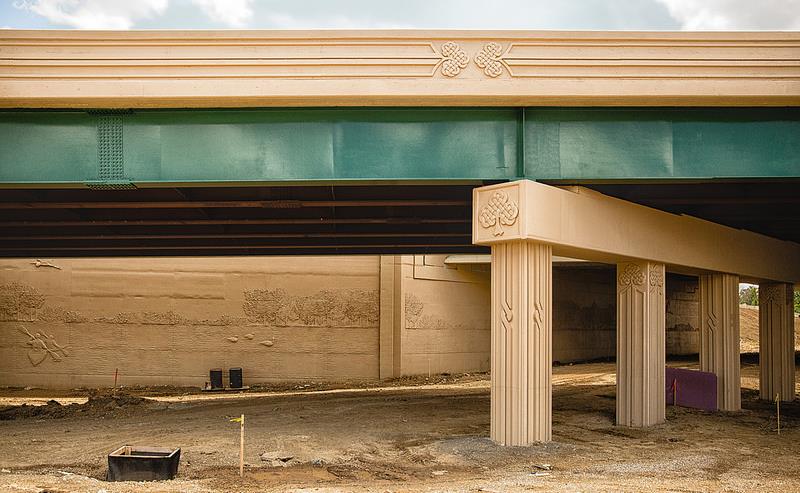 When you can tell a story?
Credit: City of Dublin, Ohio
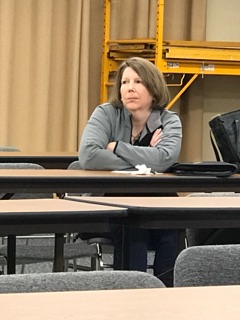 How to get buy-in from your constituents.
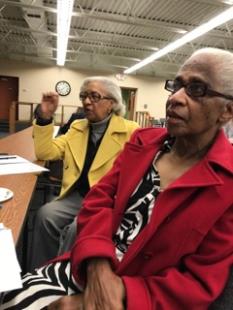 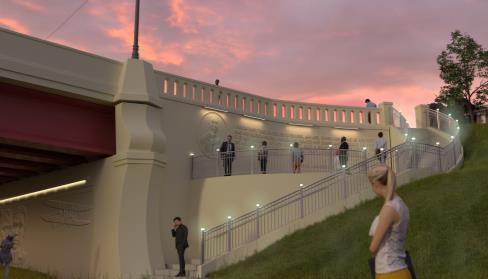 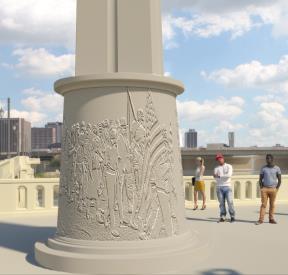 © Creative Design Resolutions, Inc. 2017, all rights reserved
Third Street Bridge – Dayton, Ohio
ODOT, Montgomery  County Engineers Office, City of Dayton
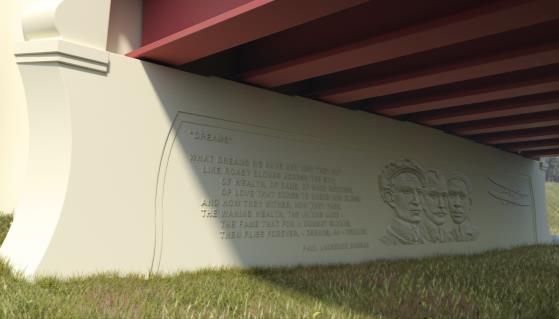 © Creative Design Resolutions, Inc. 2017, all rights reserved
Paul Laurence Dunbar bas-relief, Third Street Bridge – Dayton, Ohio
ODOT, Montgomery  County Engineers Office, City of Dayton
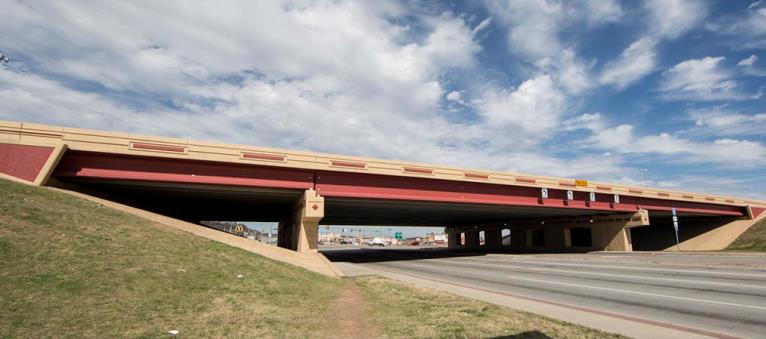 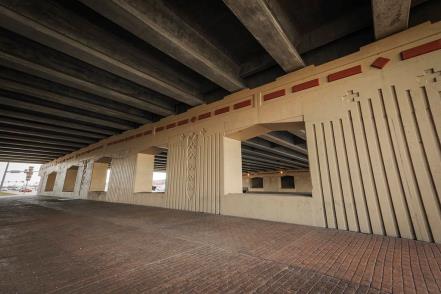 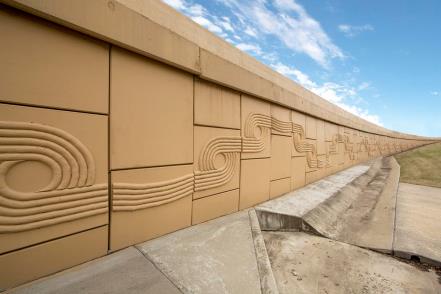 © Creative Design Resolutions, Inc. 2017, all rights reserved; Photos by Leonardo Manzo
193rd East Avenue/I-44 – 2009, Tulsa, Oklahoma
ODOT, Cherokee Nation, City of Tulsa, City of Catoosa, Benham Co, Art in Public Places Division
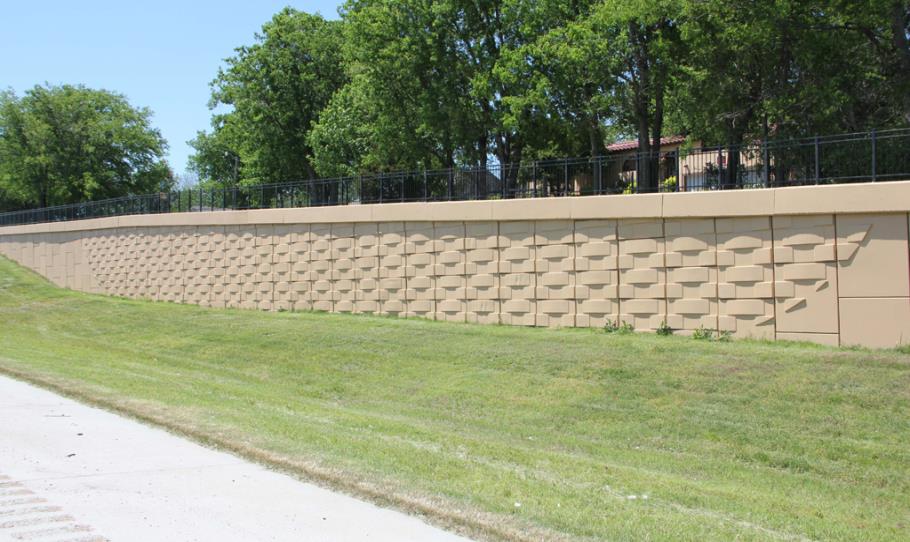 © Creative Design Resolutions, Inc. 2017, all rights reserved; Photos by Leonardo Manzo
193rd East Avenue/I-44 – 2009, Tulsa, Oklahoma
ODOT, Cherokee Nation, City of Tulsa, City of Catoosa, Benham Co, Art in Public Places Division
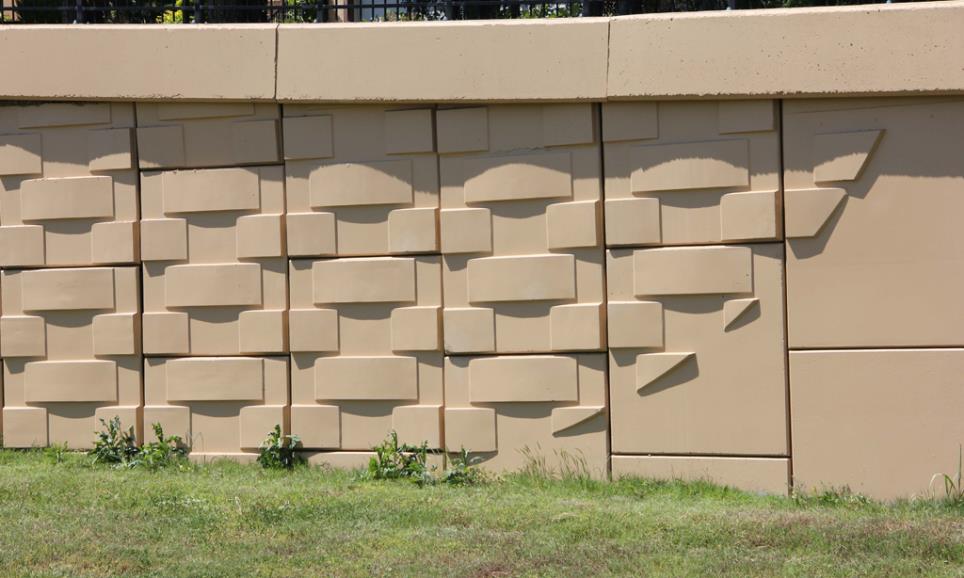 © Creative Design Resolutions, Inc. 2016, all rights reserved
193rd East Avenue/I-44 – 2009, Tulsa, Oklahoma
ODOT, Cherokee Nation, City of Tulsa, City of Catoosa, Benham Co, Art in Public Places Division
Who benefits from aesthetic integration?
© Creative Design Resolutions, Inc. 2017, all rights reserved
© Creative Design Resolutions, Inc. 2017, all rights reserved
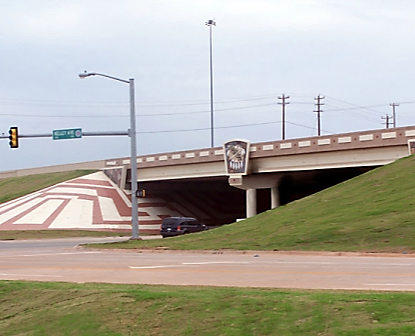 how to ensure that the build out will be equal to the approved final design?
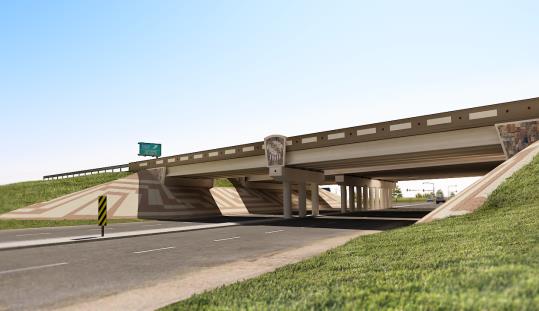 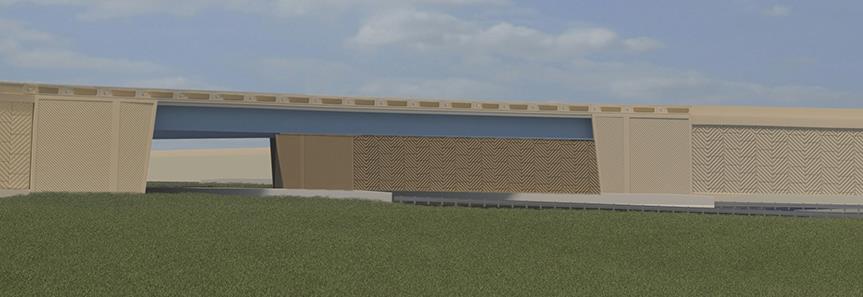 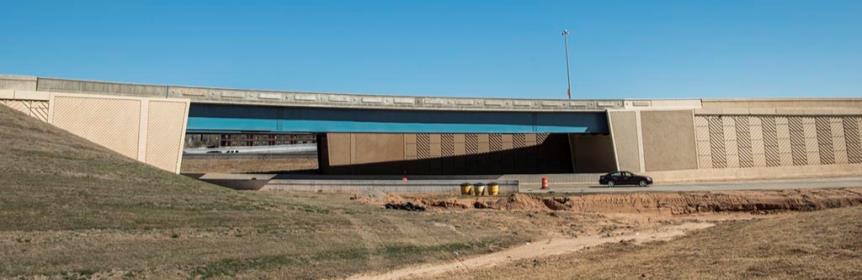 © Creative Design Resolutions, Inc. 2017, all rights reserved
Ramp 2,  I-35 Corridor – 2015, Norman, Oklahoma
ODOT, City of Norman, Art in Public Places
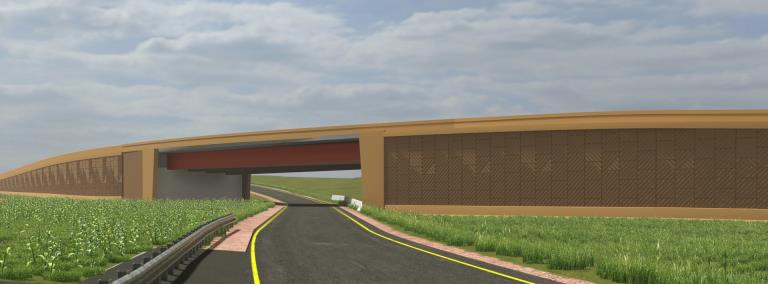 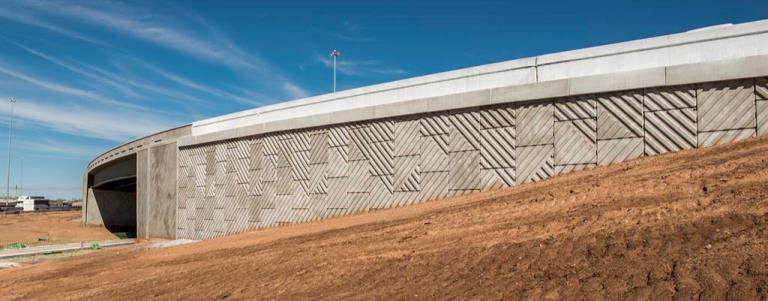 © Creative Design Resolutions, Inc. 2017, all rights reserved
Ramp 3,  I-35 Corridor – 2015, Norman, Oklahoma
ODOT, City of Norman, Art in Public Places
What factors to keep in mind when considering aesthetic integration.
Context Sensitive Solutions
Context sensitive solutions (CSS) is a collaborative, interdisciplinary approach that involves all stakeholders in providing a transportation facility that fits its setting. It is an approach that leads to preserving and enhancing scenic, aesthetic, historic, community, and environmental resources, while improving or maintaining safety, mobility, and infrastructure conditions.

- Results of Joint AASHTO/FHWA Context Sensitive Solutions Strategic Planning Process, Summary Report, March 2007
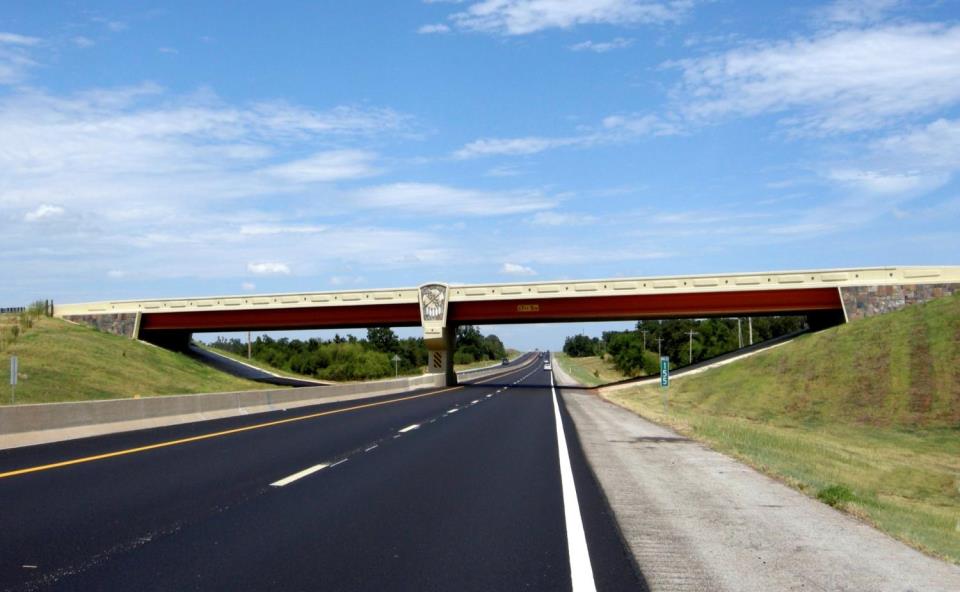 Reflect Your Community Aesthetic and Vision
© Creative Design Resolutions, Inc. 2016, all rights reserved
Heritage Bridge – 2007, Oklahoma City, Oklahoma OTA, ODOT, 
Oklahoma Art in Public Places Division
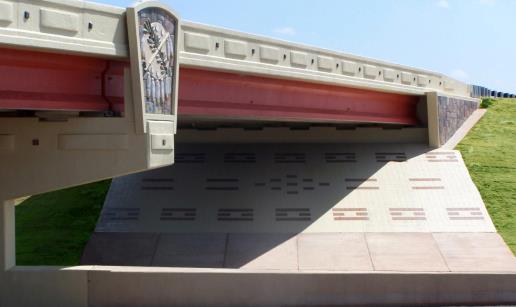 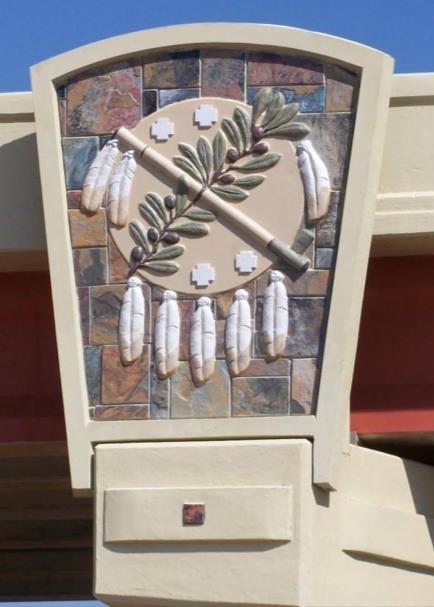 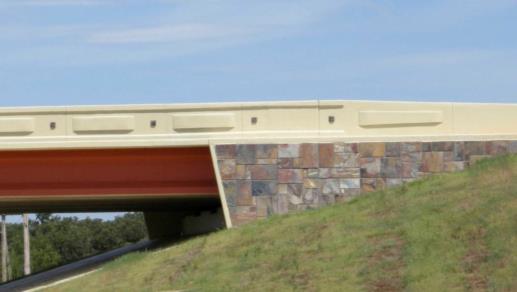 © Creative Design Resolutions, Inc. 2017, all rights reserved
Heritage Bridge – 2007, Oklahoma City, Oklahoma OTA, ODOT, Oklahoma Art in Public Places Division
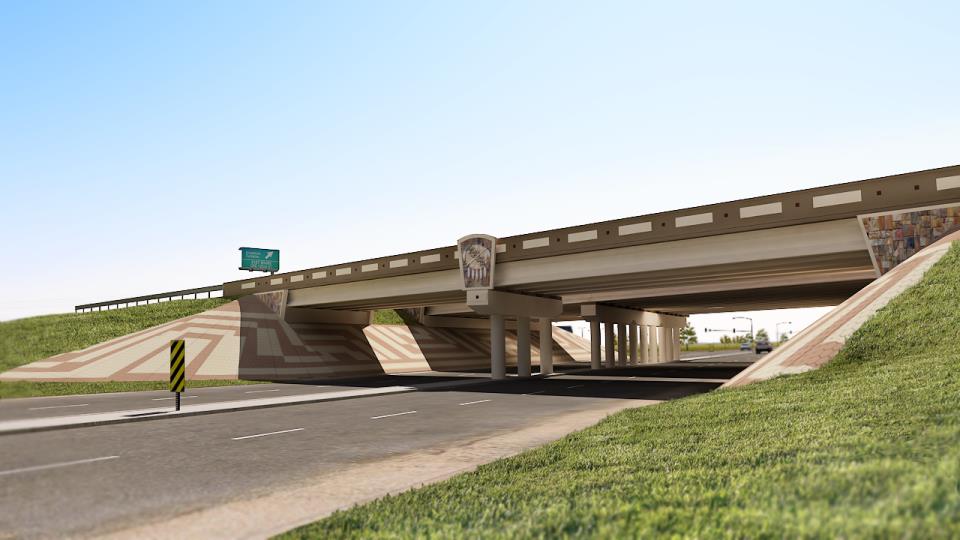 © Creative Design Resolutions, Inc. 2017, all rights reserved
Broadway Extension over Memorial Road – 2008, Edmond, Oklahoma
ODOT, Oklahoma Art in Public Places Division, Benham Companies
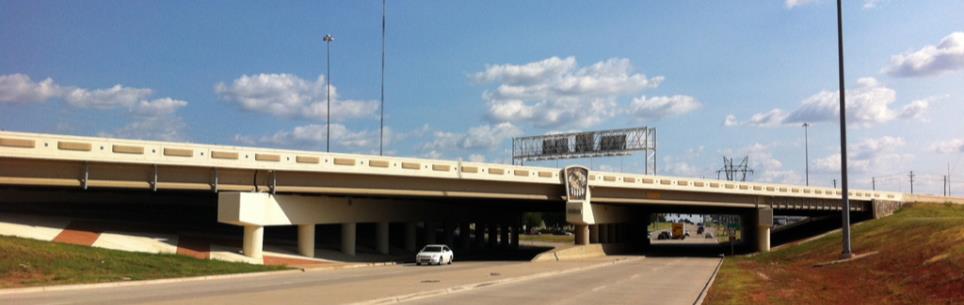 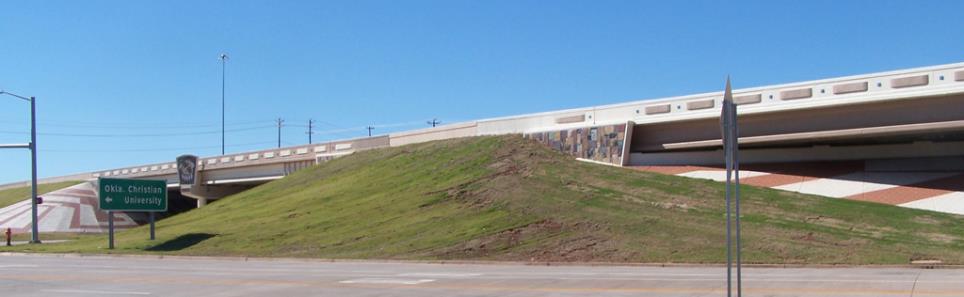 © Creative Design Resolutions, Inc. 2017, all rights reserved
Broadway Extension over Memorial Road – 2008, Edmond, Oklahoma
ODOT, Oklahoma Art in Public Places Division, Benham Companies
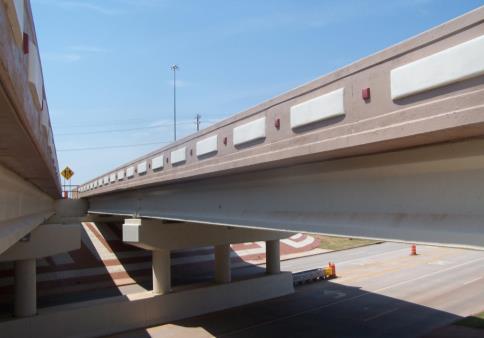 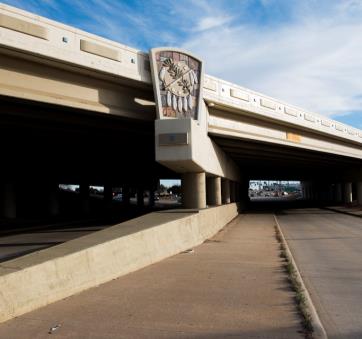 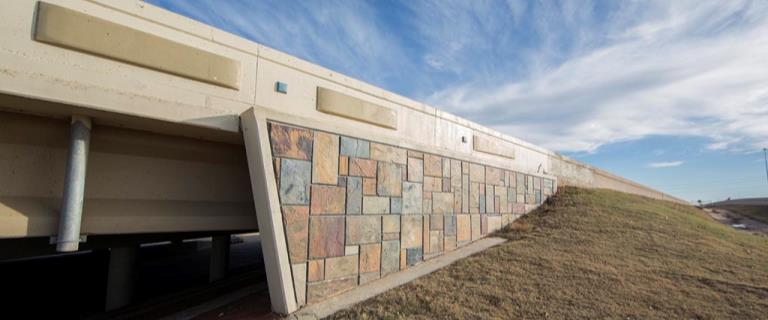 © Creative Design Resolutions, Inc. 2017, all rights reserved
Broadway Extension over Memorial Road – 2008, Edmond, Oklahoma
ODOT, Oklahoma Art in Public Places Division, Benham Companies
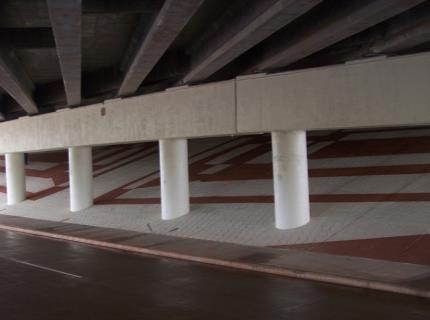 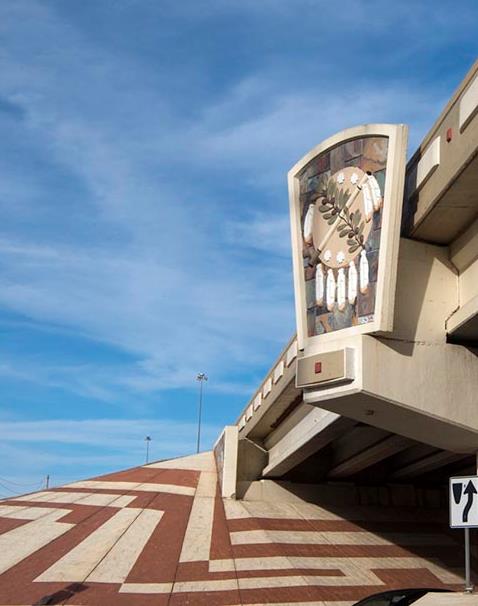 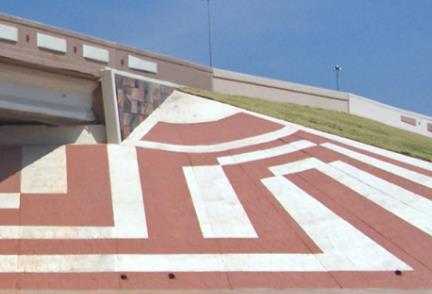 © Creative Design Resolutions, Inc. 2017, all rights reserved; Photo Credit: Leonardo Manzo
Broadway Extension over Memorial Road – 2008, Edmond, Oklahoma
ODOT, Oklahoma Art in Public Places Division, Benham Companies
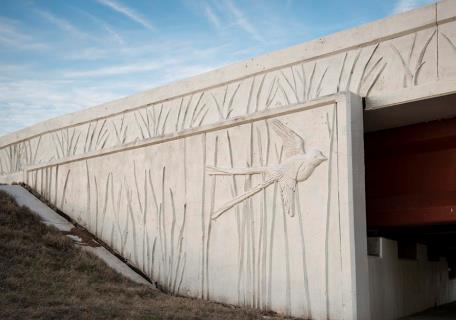 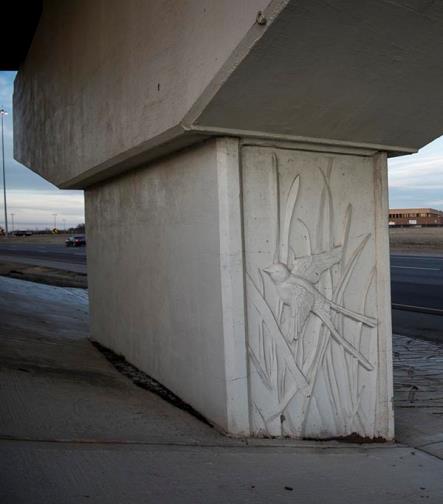 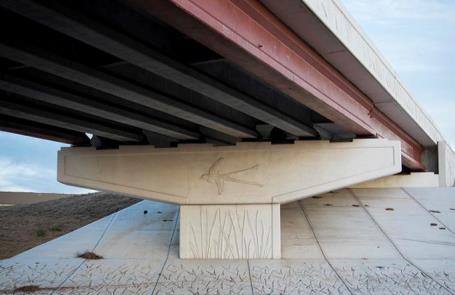 © Creative Design Resolutions, Inc. 2017, all rights reserved; Photo Credit: Leonardo Manzo
I-35 Corridor, Highway 77 Interchange – 2009, Norman, Oklahoma	
ODOT, Oklahoma Art in Public Places Division, Cobb Engineering, City of Norman
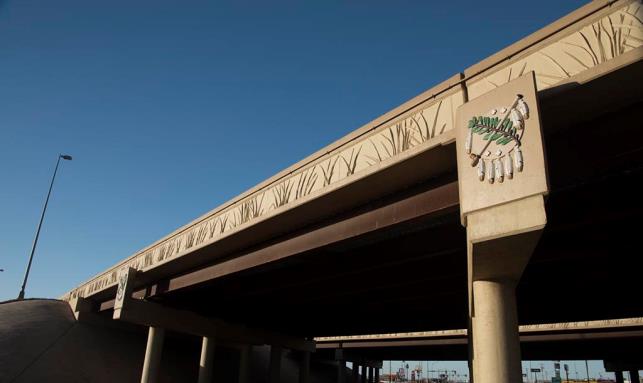 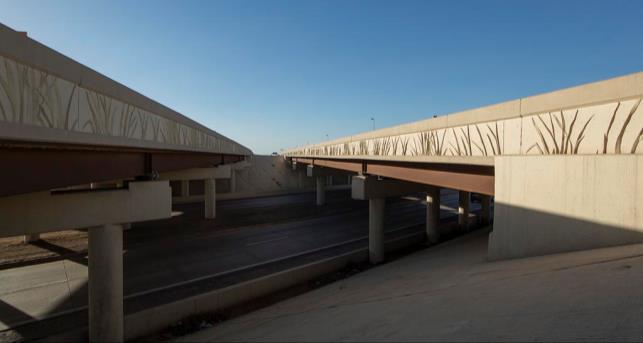 © Creative Design Resolutions, Inc. 2016, all rights reserved
I-40 at Garth Brooks Boulevard Bridge– 2014, Canadian County
ODOT, Art in Public Places
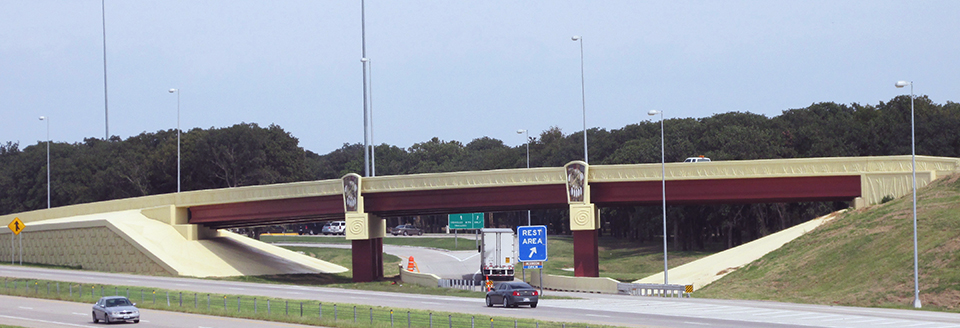 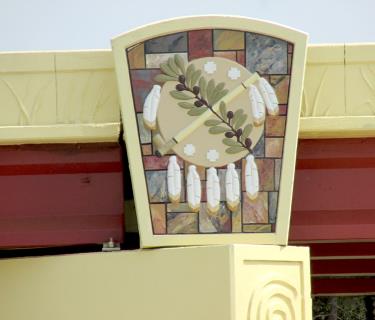 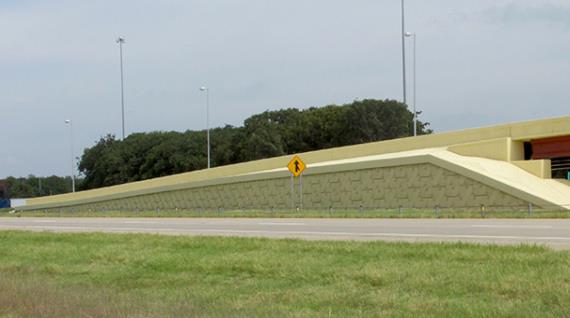 © Creative Design Resolutions, Inc. 2017, all rights reserved
I-35, Winstar Boulevard Bridge – 2014, Thackerville, Oklahoma
ODOT, CP&Y, Inc, The Chickasaw Nation
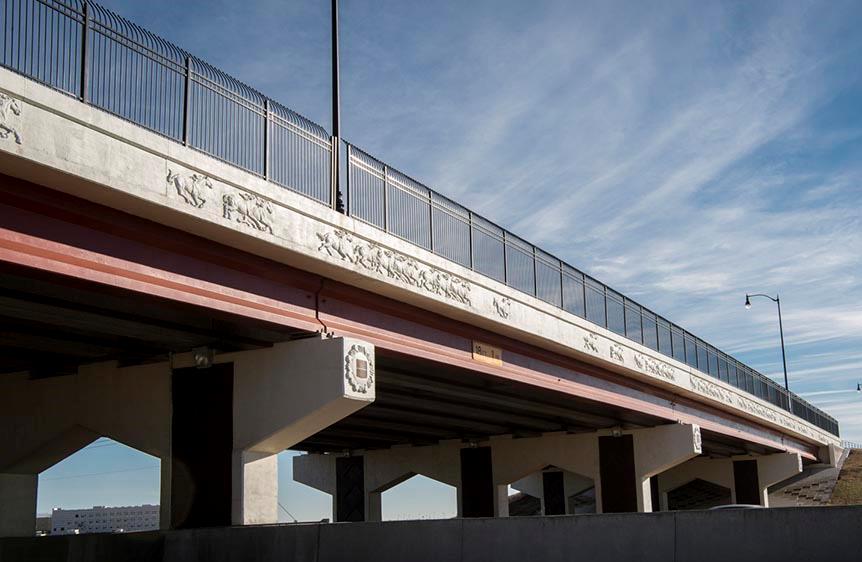 © Creative Design Resolutions, Inc. 2017, all rights reserved; Photo Credit: Leonardo Manzo
I-35 Corridor, Rock Creek Rd. Bridge – 2009, Norman, Oklahoma
ODOT, Oklahoma Art in Public Places Division, Cobb Engineering, City of Norman
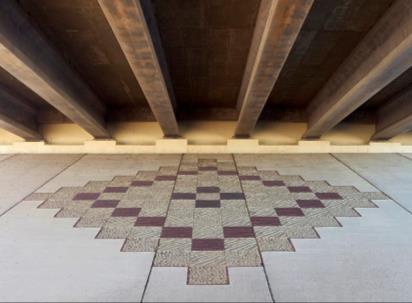 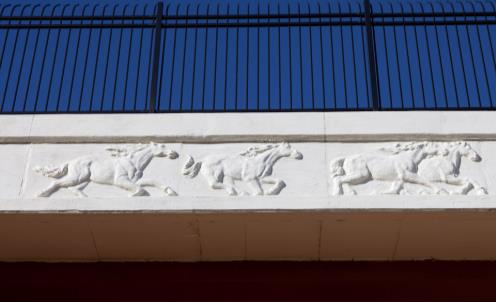 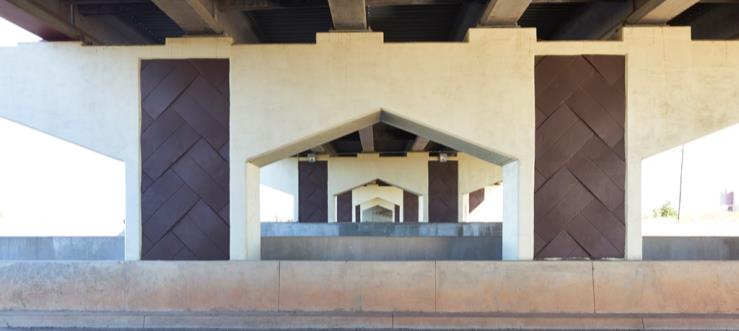 © Creative Design Resolutions, Inc. 2017, all rights reserved; Photos by David Cobb
I-35 Corridor, Rock Creek Rd. Bridge – 2009, Norman, Oklahoma
ODOT, Oklahoma Art in Public Places Division, Cobb Engineering, City of Norman
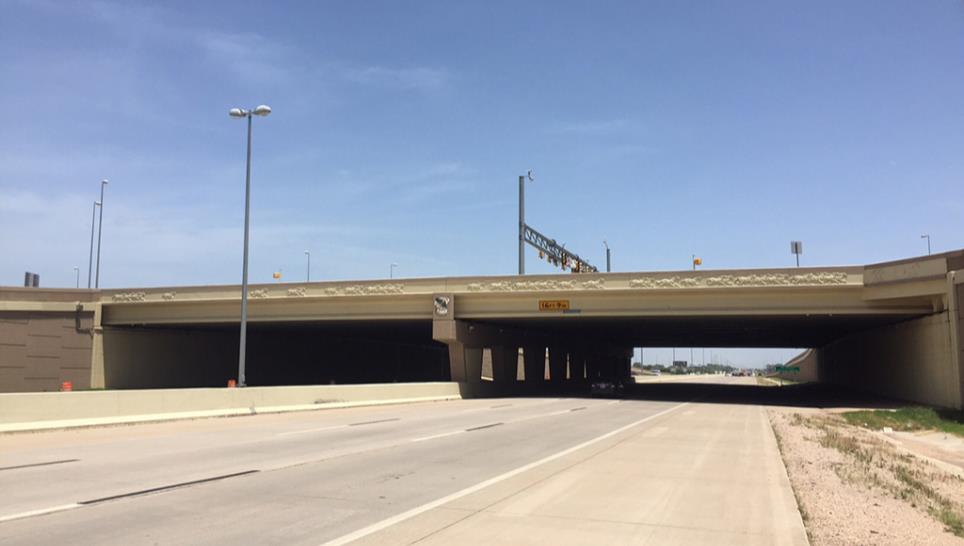 Oklahoma Department of Transportation
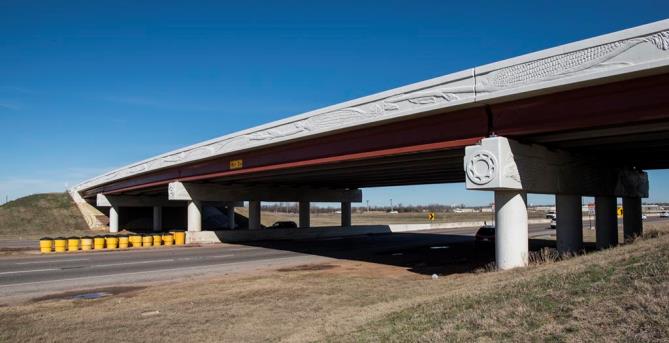 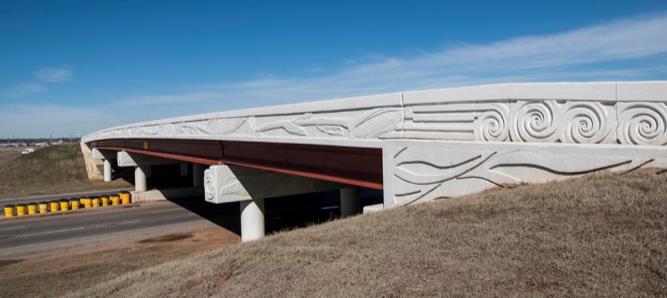 I-35 Corridor, SH-9W – 2009, Norman, Oklahoma
ODOT, Oklahoma Art in Public Places Division, City of Norman
© Creative Design Resolutions, Inc. 2017, all rights reserved; Photo by Leonardo Manzo
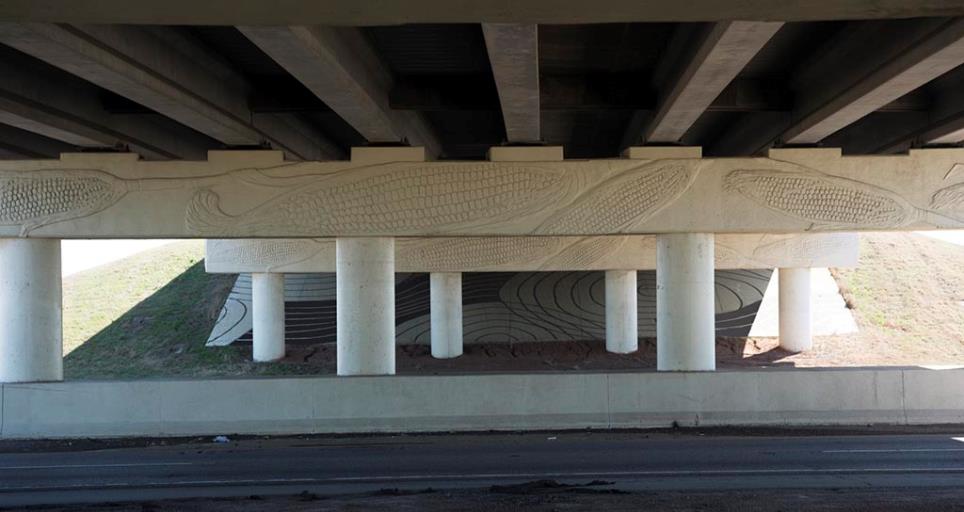 © Creative Design Resolutions, Inc. 2017, all rights reserved; Photo by Leonardo Manzo
I-35 Corridor, SH-9W – 2009, Norman, Oklahoma
ODOT, Oklahoma Art in Public Places Division, City of Norman
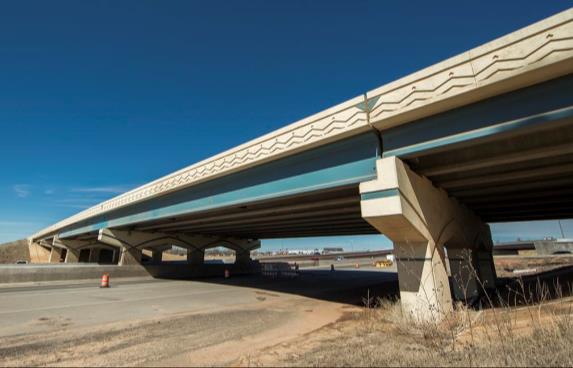 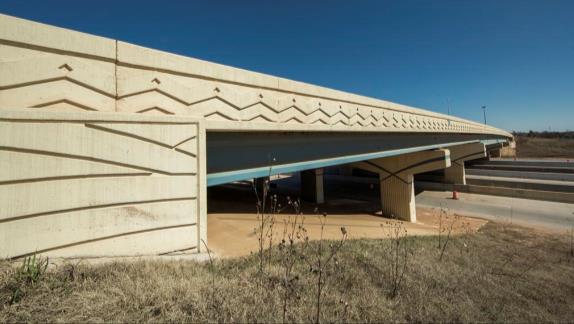 © Creative Design Resolutions, Inc. 2017, all rights reserved; Photo by Leonardo Manzo
I-35 Corridor, SH-9E Bridge – 2013, Norman, Oklahoma
ODOT, Oklahoma Art in Public Places Division, SAIC Energy, Environment & Infrastructure, City of Norman
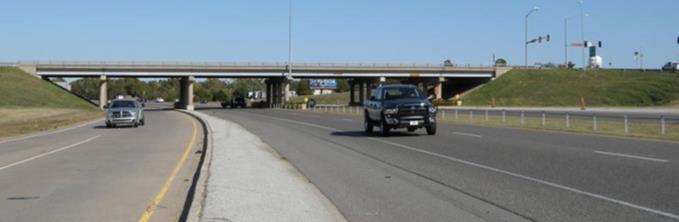 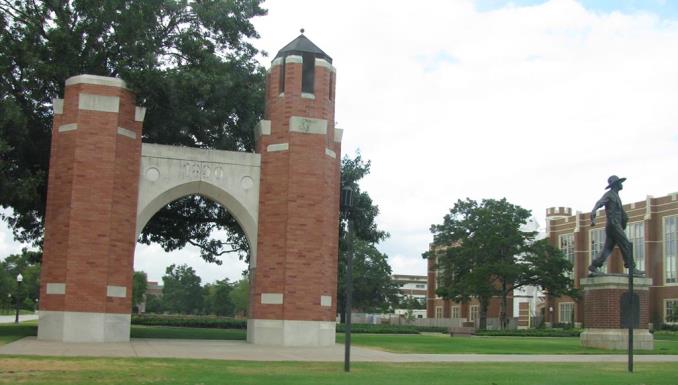 © Creative Design Resolutions, Inc. 2016, all rights reserved
I-35 Corridor, Lindsey Bridge – 2014, Norman, Oklahoma
ODOT, Oklahoma Art in Public Places Division, University of Oklahoma, Poe & Associates, City of Norman
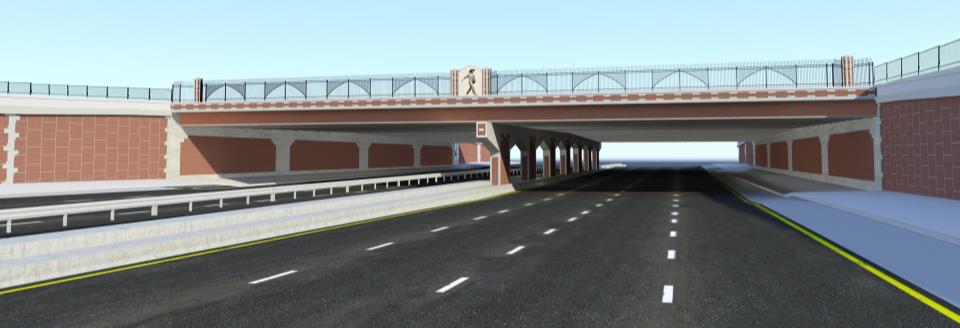 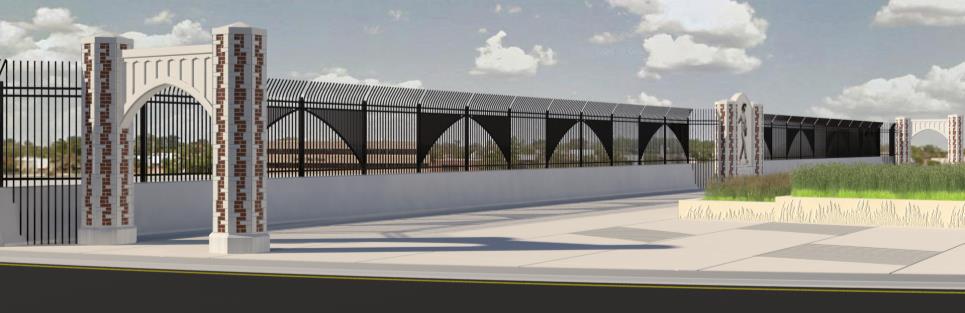 © Creative Design Resolutions, Inc. 2016, all rights reserved
I-35 Corridor, Lindsey Bridge – 2014, Norman, Oklahoma
ODOT, Oklahoma Art in Public Places Division, University of Oklahoma, Poe & Associates, City of Norman
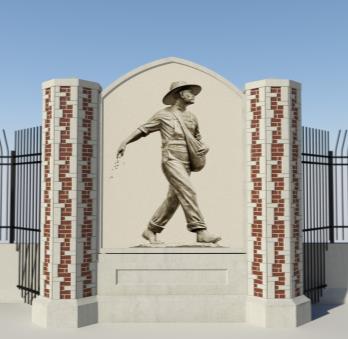 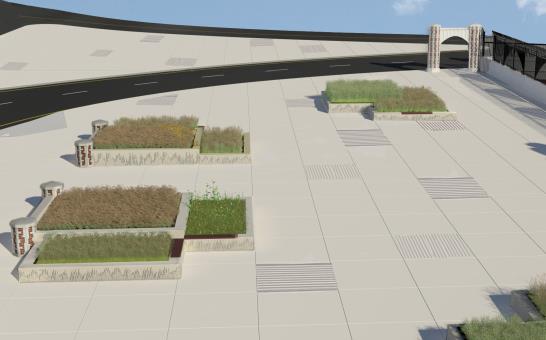 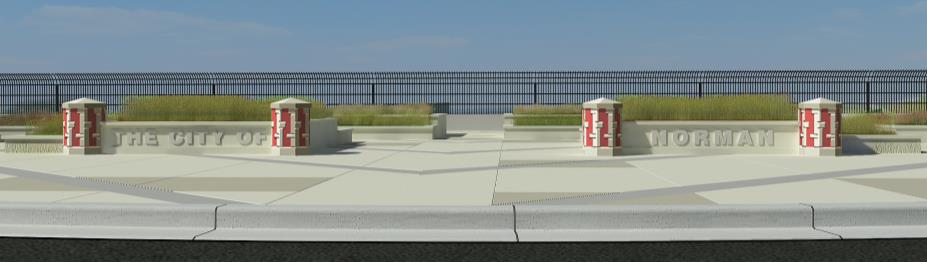 © Creative Design Resolutions, Inc. 2017, all rights reserved
I-35 Corridor, Lindsey Bridge – 2014, Norman, Oklahoma
ODOT, Oklahoma Art in Public Places Division, University of Oklahoma, Poe & Associates, City of Norman
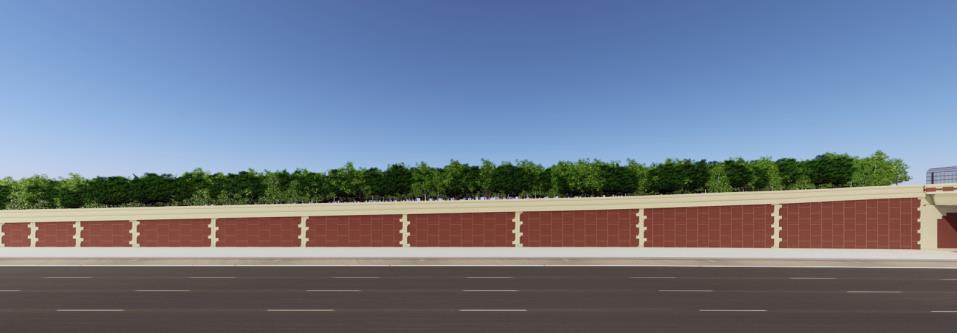 © Creative Design Resolutions, Inc. 2016, all rights reserved
I-35 Corridor, Lindsey Bridge – 2014, Norman, Oklahoma
ODOT, Oklahoma Art in Public Places Division, University of Oklahoma, Poe & Associates, City of Norman
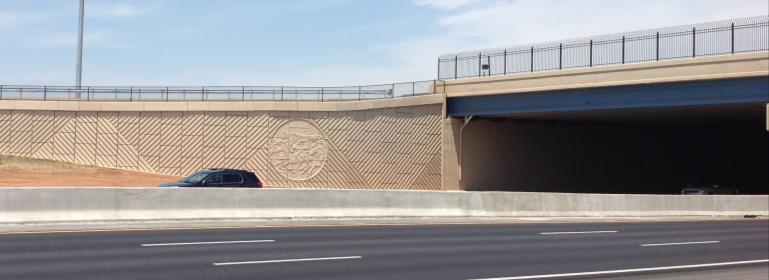 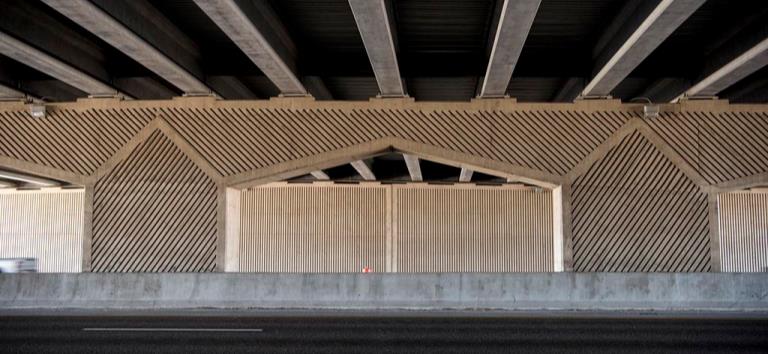 © Creative Design Resolutions, Inc. 2017, all rights reserved; Photo by Leonardo Manzo
I-35 Corridor, Main Street Bridge – 2013, Norman, Oklahoma
ODOT, Oklahoma Art in Public Places Division, City of Norman
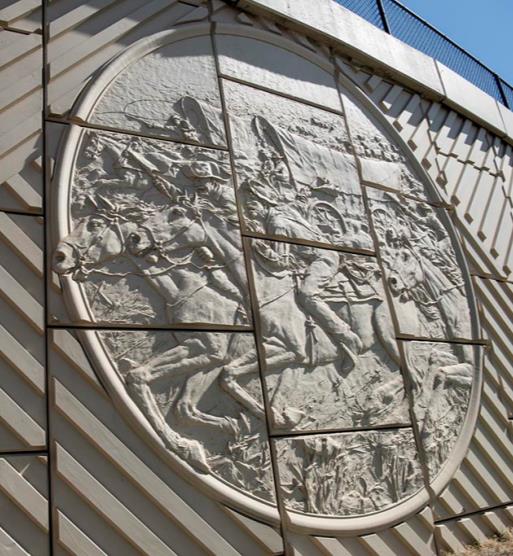 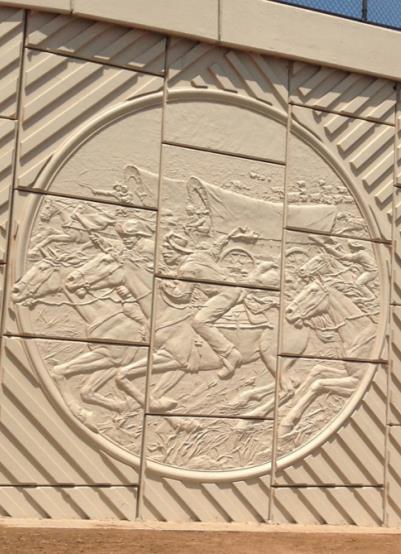 © Creative Design Resolutions, Inc. 2017, all rights reserved; Photo by Leonardo Manzo
I-35 Corridor, Main Street Bridge – 2013, Norman, Oklahoma
ODOT, Oklahoma Art in Public Places Division, City of Norman
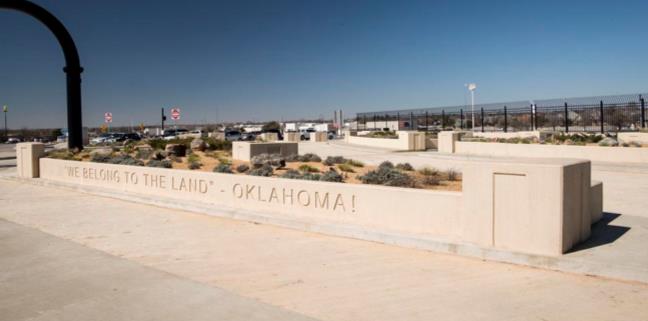 Photo by Leonardo Manzo
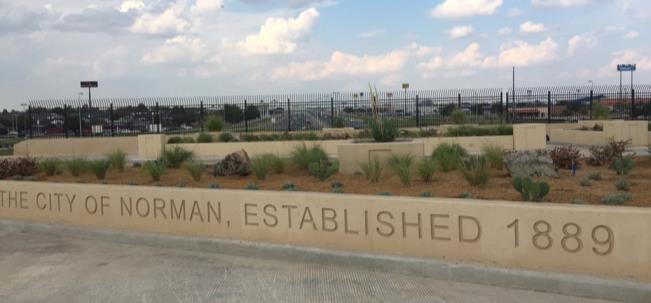 © Creative Design Resolutions, Inc. 2017, all rights reserved
I-35 Corridor, Main Street Bridge – 2013, Norman, Oklahoma
ODOT, Oklahoma Art in Public Places Division, City of Norman
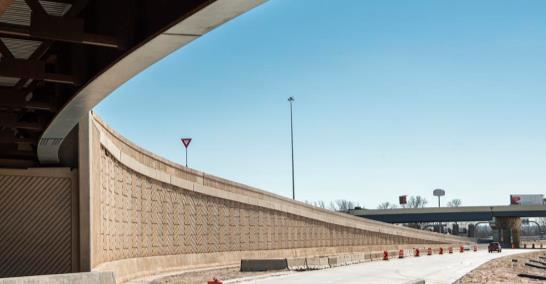 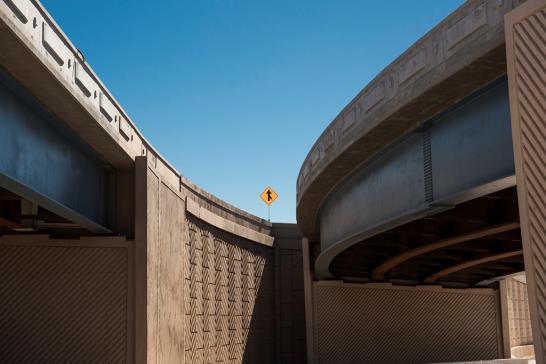 © Creative Design Resolutions, Inc. 2017, all rights reserved; Photo by Leonardo Manzo
I-35 Corridor, Three Single Span Bridges & Ramp Walls – 2014, Norman, Oklahoma
ODOT, Oklahoma Art in Public Places Division, University of Oklahoma, Poe & Associates, City of Norman
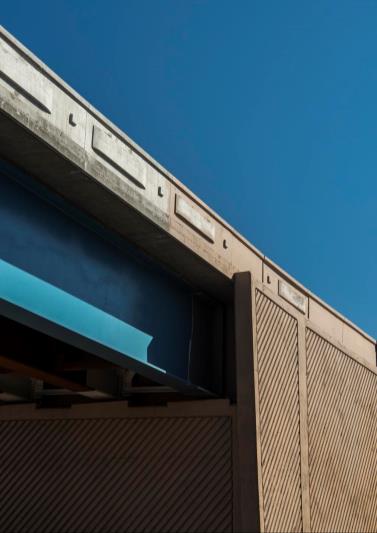 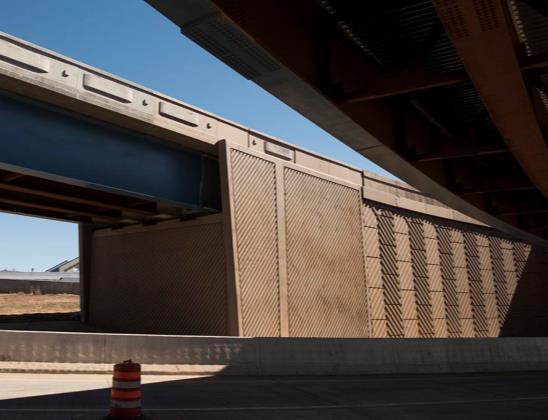 © Creative Design Resolutions, Inc. 2017, all rights reserved; Photos by Leonardo Manzo
I-35 Corridor, Three Single Span Bridges & Ramp Walls – 2014, Norman, Oklahoma
ODOT, Oklahoma Art in Public Places Division, University of Oklahoma, Poe & Associates, City of Norman
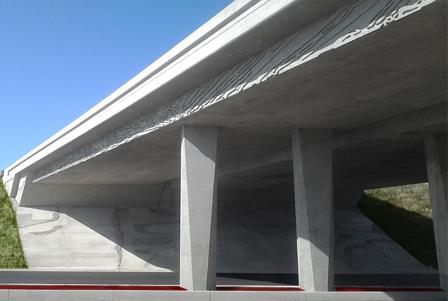 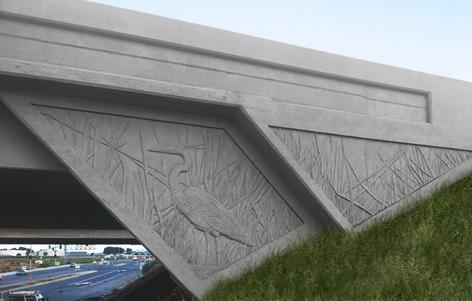 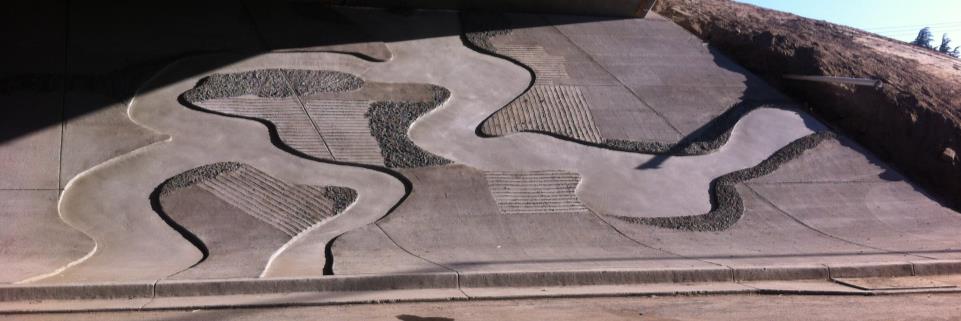 © Creative Design Resolutions, Inc. 2017, all rights reserved
Delta Bridge at I-5 French Camp Road - 2014, Stockton, California
City of Stockton, Caltrans, HDR
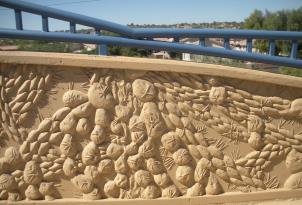 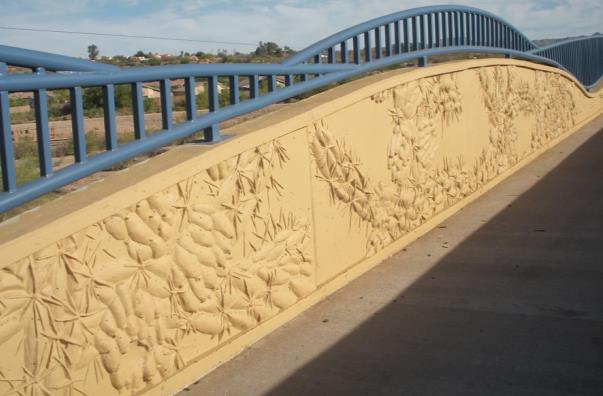 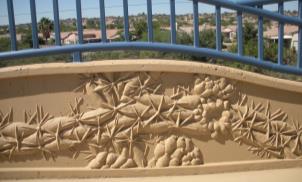 © Creative Design Resolutions, Inc. 2017, all rights reserved; 
Photos by Pima County Department of Transportation
La Cholla Bridge – 2015, Tucson,  Arizona
Pima Arts  Council, Pima County DOT, URS
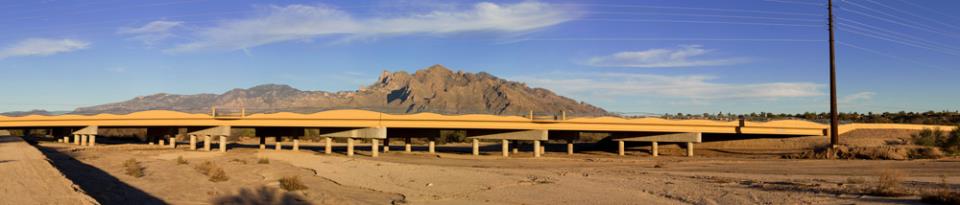 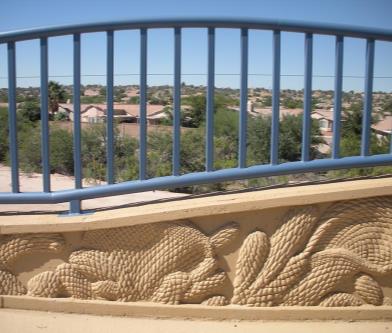 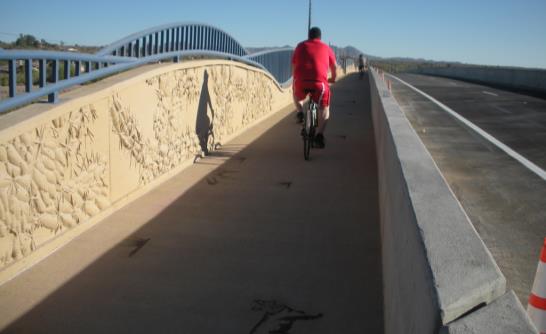 © Creative Design Resolutions, Inc. 2017, all rights reserved; 
Photos by Pima County Department of Transportation
La Cholla Bridge – 2015, Tucson,  Arizona
Pima Arts  Council, Pima County DOT, URS
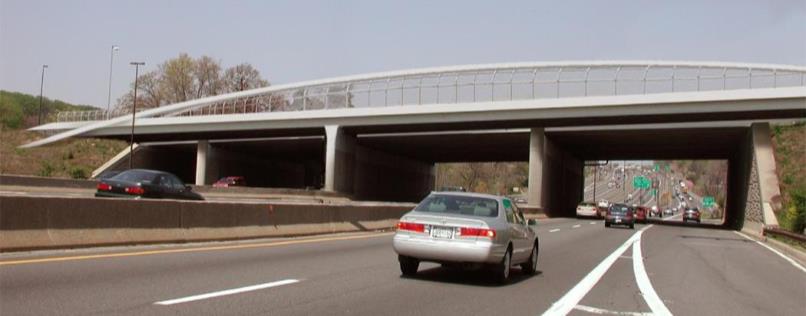 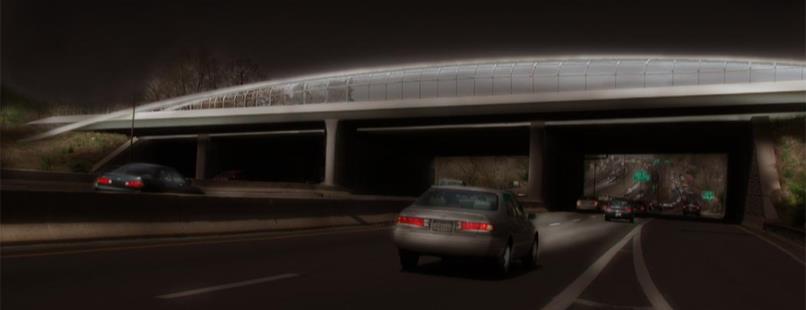 © Creative Design Resolutions, Inc. 2017, all rights reserved
I-270 Pedestrian Bike Bridge – 2002, Rockville, Maryland
City of Rockville
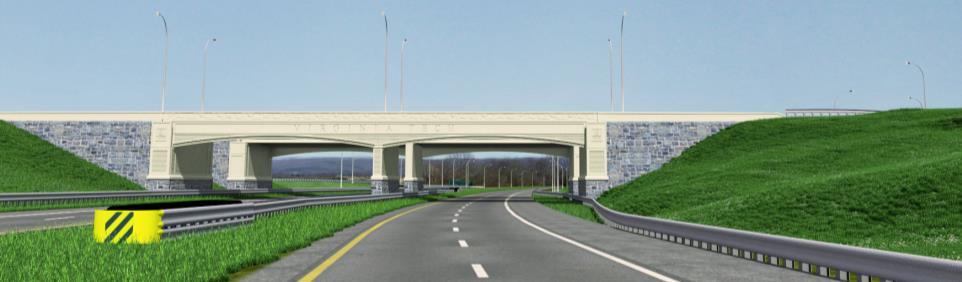 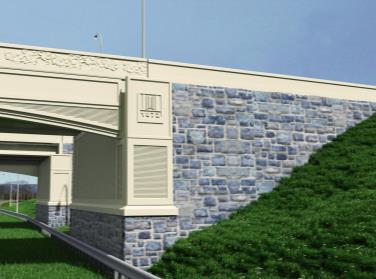 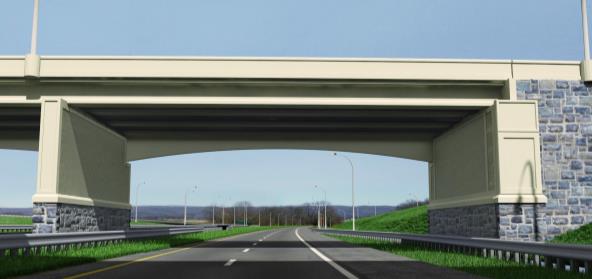 © Creative Design Resolutions, Inc. 2017, all rights reserved
Virginia Tech University Southgate Bridge – 2013, Blacksburg, Virginia
VDOT, Virginia Tech University, AMT Engineering
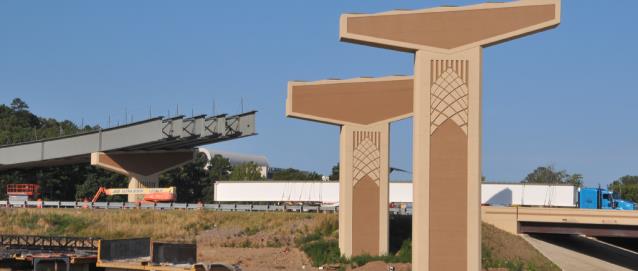 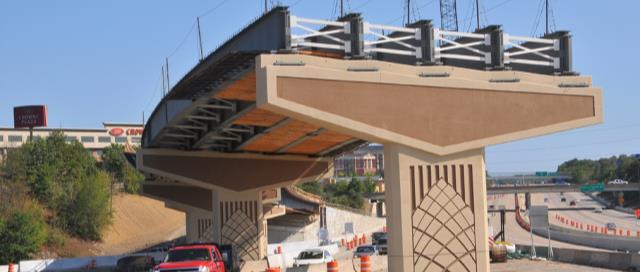 © Creative Design Resolutions, Inc. 2017, all rights reserved
I-630/I-430 Interchange – 2010, Little Rock, Arkansas
Arkansas Highway and Transportation Department, Bridgefarmer & Associates
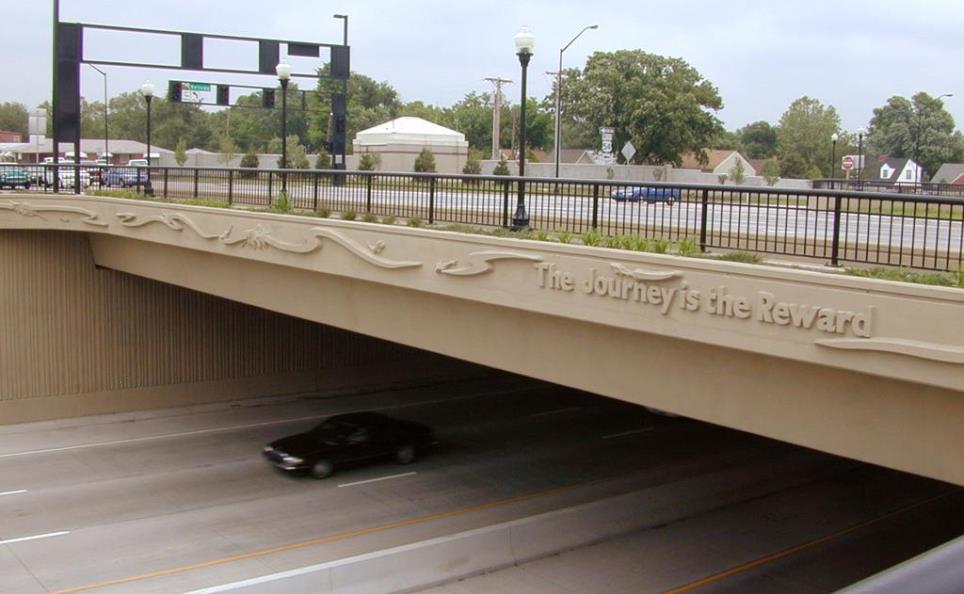 © Creative Design Resolutions, Inc. 2017, all rights reserved
Time Passages – 2001, Wichita, Kansas
                   Kansas State Highway Administration
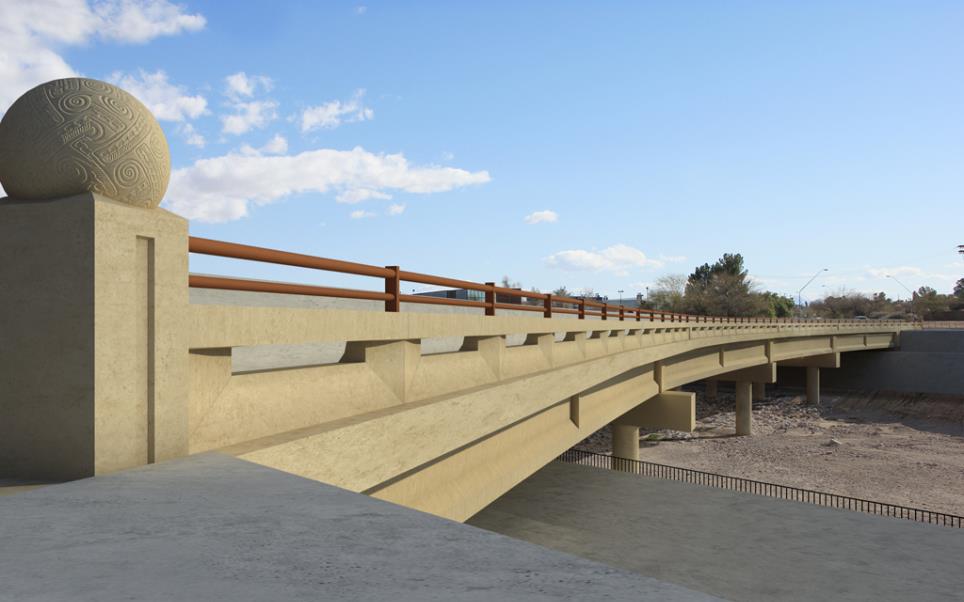 © Creative Design Resolutions, Inc. 2017, all rights reserved
Sabino Canyon Road Bridge Design, Kolb Road Expansion Project ― 2011
	Pima Arts Council, Tucson DOT, PSOMAS
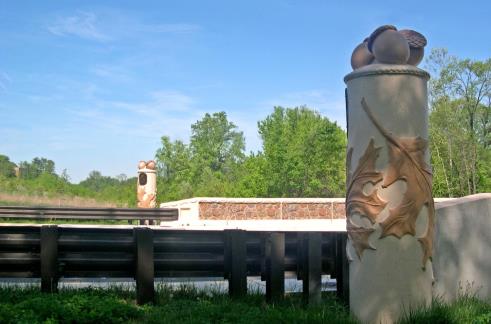 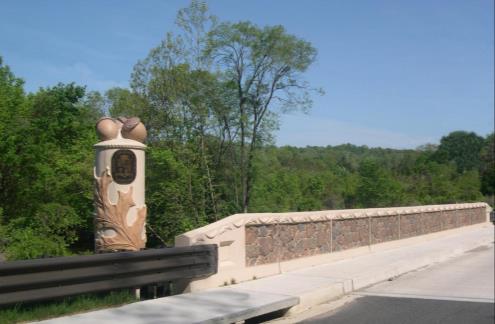 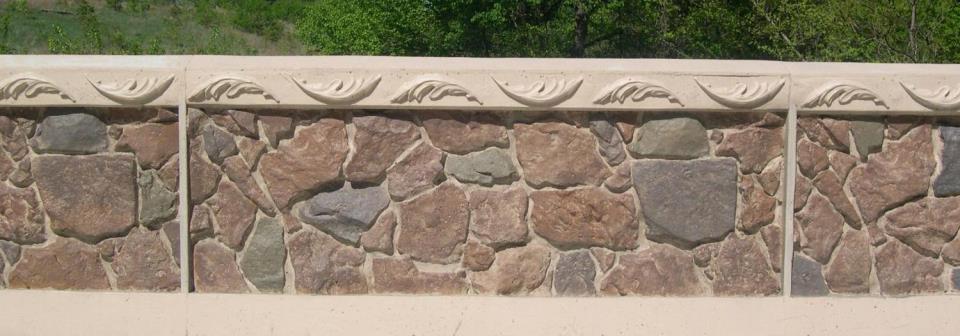 © Creative Design Resolutions, Inc. 2017, all rights reserved
23rd Street Parkway Bridge – 2002, Prince George’s County, Maryland
        PG County Dept. of Public Works and Transportation
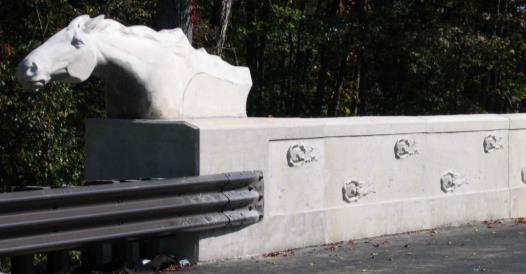 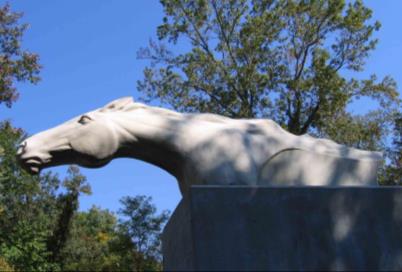 © Creative Design Resolutions, Inc. 2017, all rights reserved
Racetrack Road Gateway Bridge – 2004, Bowie, Maryland 
PG County Dept. of Public Works and Transportation
Retaining Walls
Rethink Rebar, Redesign Retaining Walls
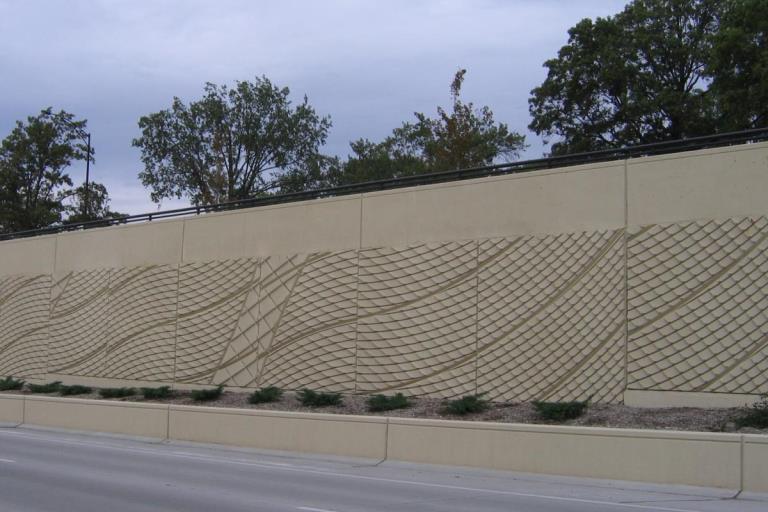 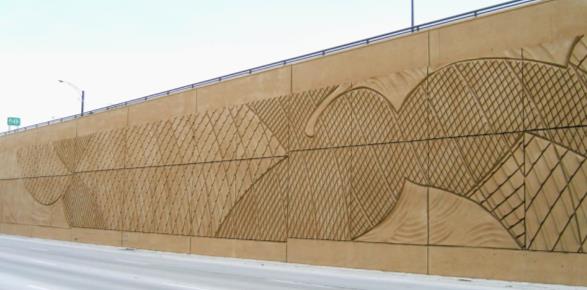 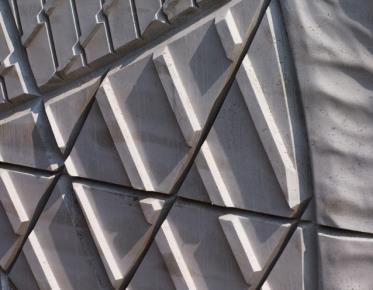 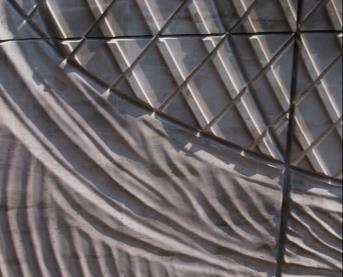 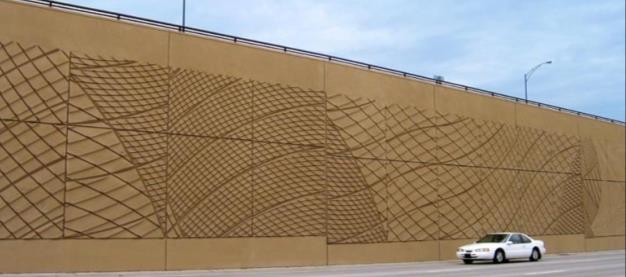 © Creative Design Resolutions, Inc. 2017, all rights reserved
US 54 – 2002-2005, Wichita, Kansas
		Kansas State Highway Administration, Cook Flatt Strobel Engineers
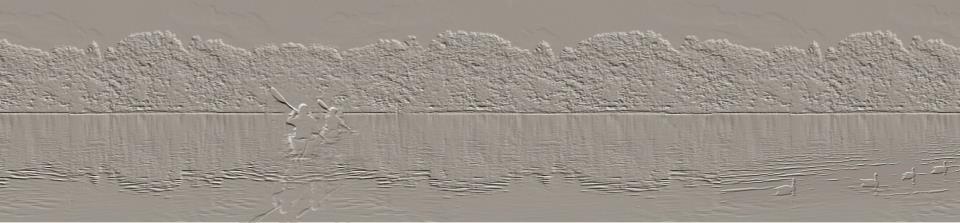 © Creative Design Resolutions, Inc. 2017, all rights reserved
I-270 and US-33 Interchange – Dublin, Ohio
City of Dublin, ODOT, CH2M Hill, Inc.
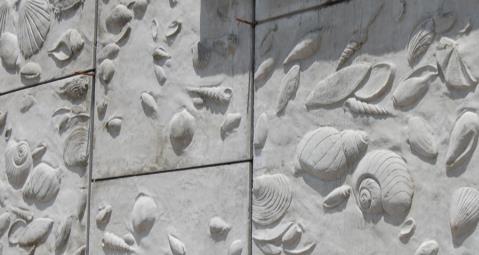 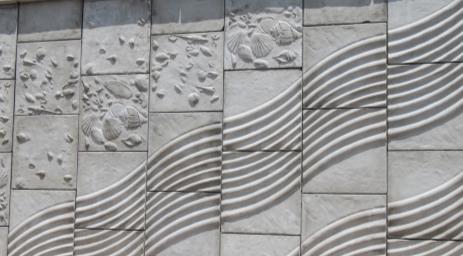 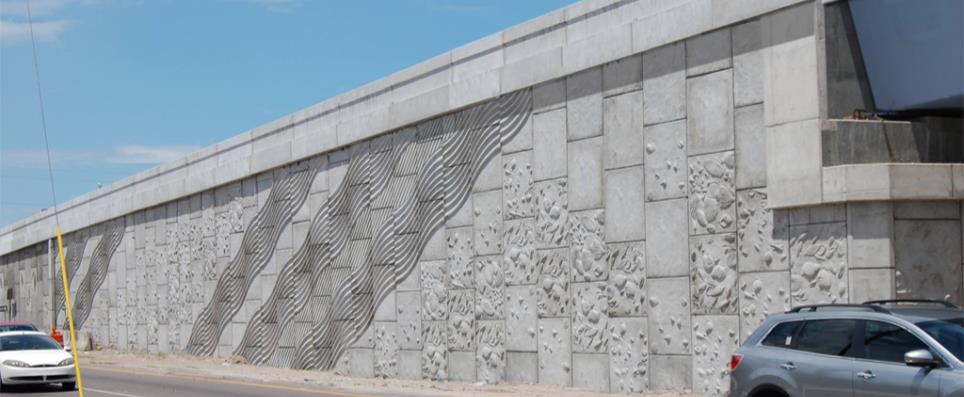 © Creative Design Resolutions, Inc. 2017, all rights reserved
US 19 & SR 60 Overpass – 2013, Clearwater,  Florida
City of Clearwater, FDOT, Hubbard
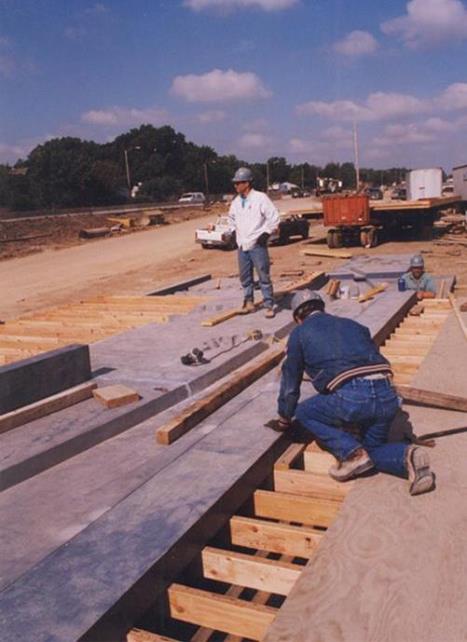 Aesthetics Integrated into 
Normal Construction Environments
Time Passages – 2001, Wichita, Kansas	 
                   Kansas State Highway Administration, Cook Flatt Strobel Engineers
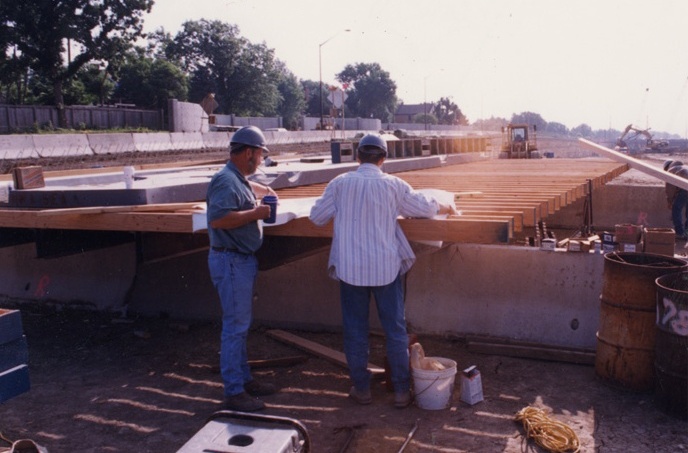 Time Passages – 2001, Wichita, Kansas	 
                   Kansas State Highway Administration, Cook Flatt Strobel Engineers
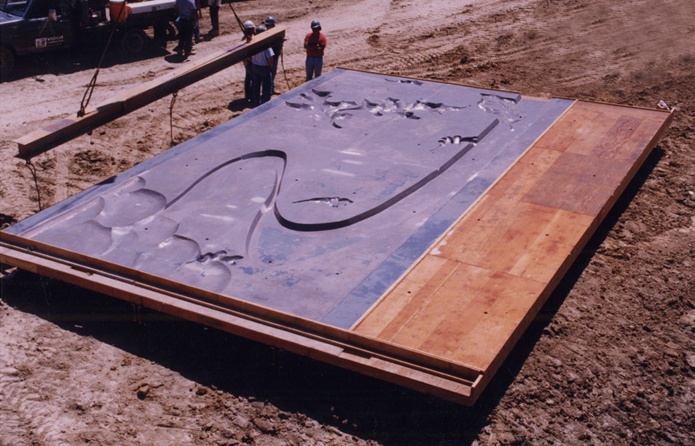 Time Passages – 2001, Wichita, Kansas	 
                   Kansas State Highway Administration, Cook Flatt Strobel Engineers
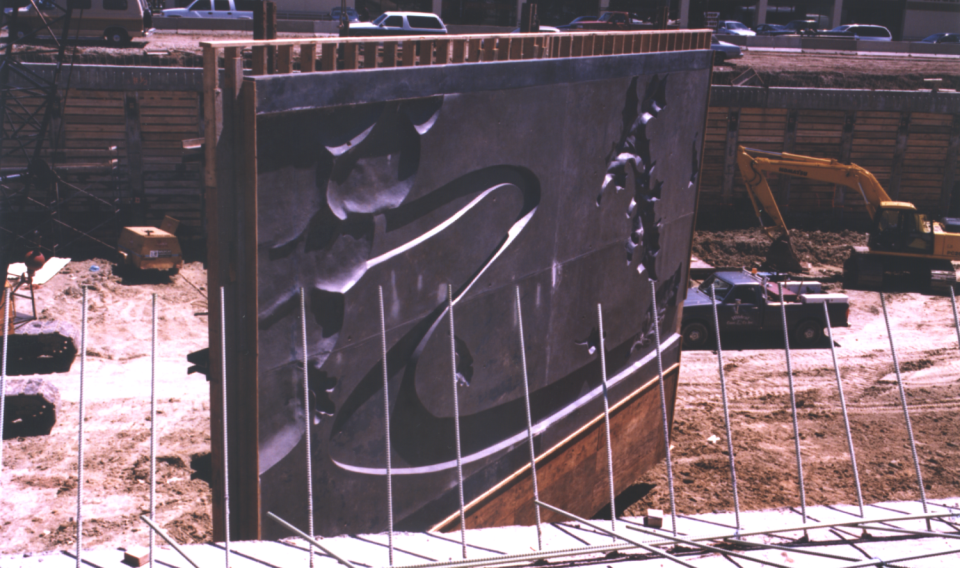 Time Passages – 2001, Wichita, Kansas	 
                   Kansas State Highway Administration, Cook Flatt Strobel Engineers
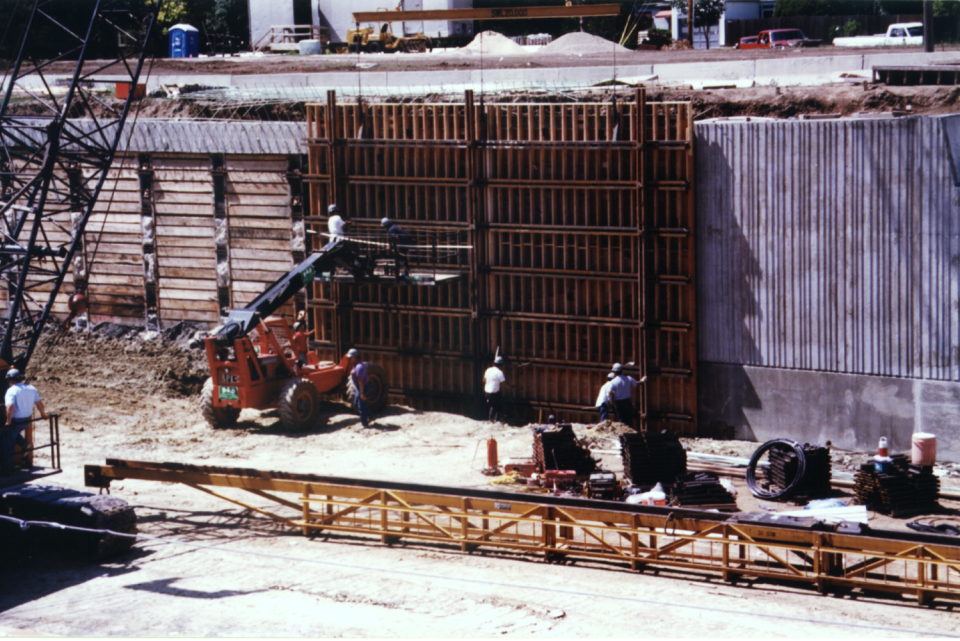 Time Passages – 2001, Wichita, Kansas	 
                   Kansas State Highway Administration, Cook Flatt Strobel Engineers
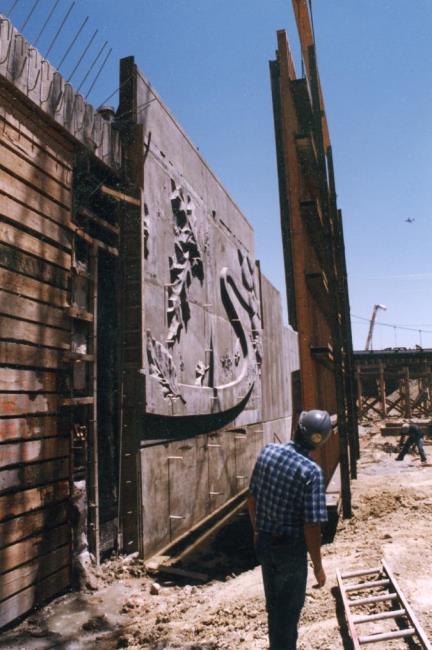 Time Passages – 2001, Wichita, Kansas	 
                   Kansas State Highway Administration, Cook Flatt Strobel Engineers
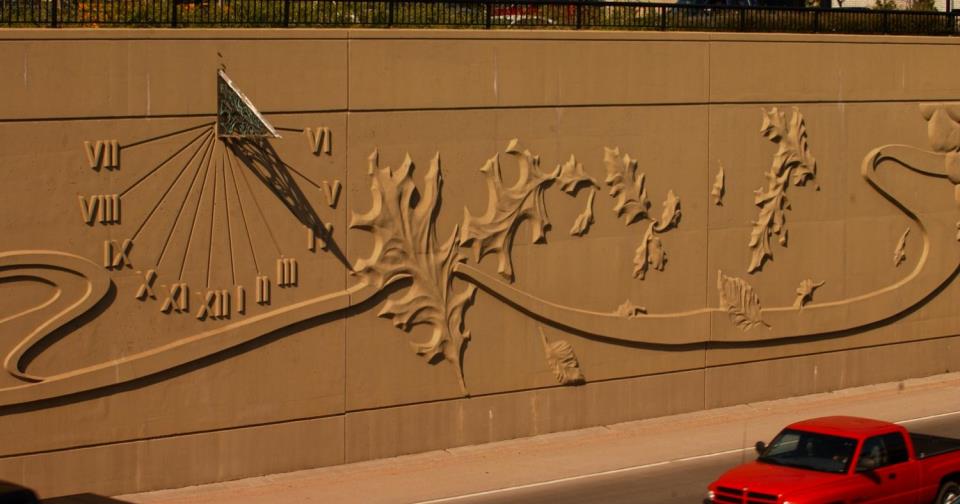 © Creative Design Resolutions, Inc. 2017, all rights reserved
Time Passages – 2001, Wichita, Kansas	 
                   Kansas State Highway Administration, Cook Flatt Strobel Engineers
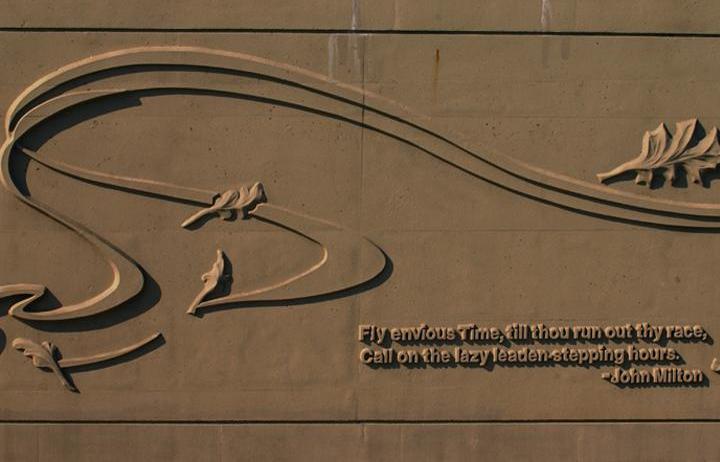 © Creative Design Resolutions, Inc. 2017, all rights reserved
Time Passages – 2001, Wichita, Kansas	 
                   Kansas State Highway Administration, Cook Flatt Strobel Engineers
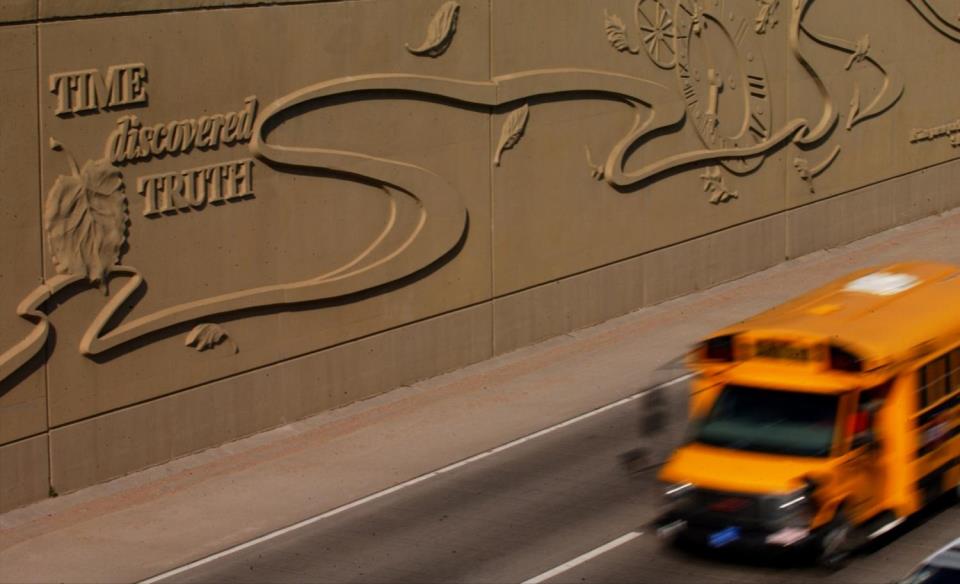 © Creative Design Resolutions, Inc. 2017, all rights reserved
Time Passages – 2001, Wichita, Kansas	 
                   Kansas State Highway Administration, Cook Flatt Strobel Engineers
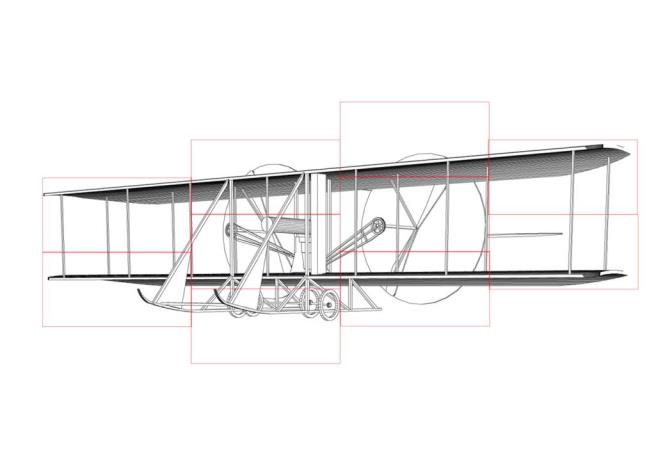 © Creative Design Resolutions, Inc. 2017, all rights reserved
Wright B. Flyer – 2002, Dayton, Ohio
		Ohio Department of Transportation, CH2M Hill
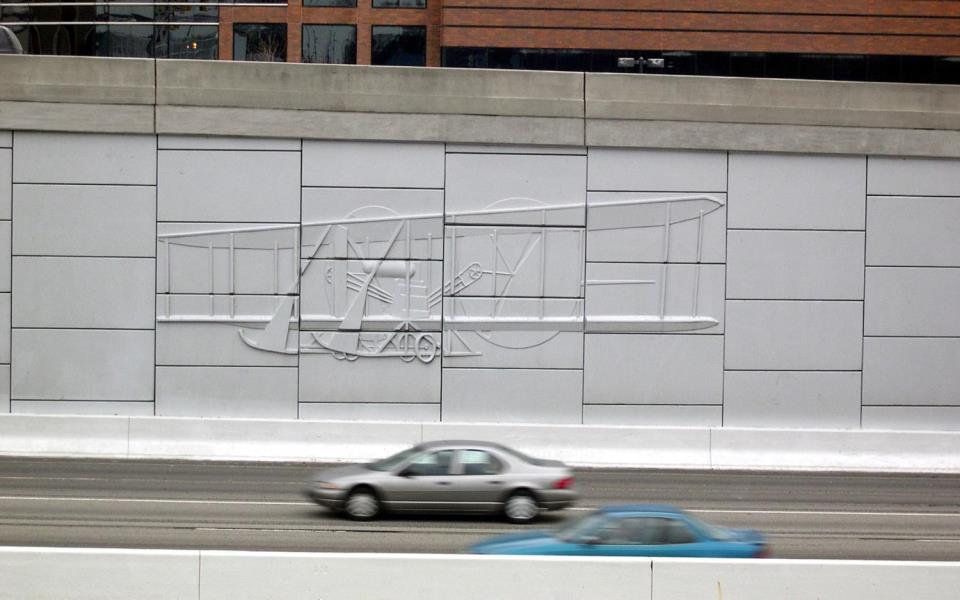 © Creative Design Resolutions, Inc. 2017, all rights reserved
Wright B. Flyer – 2002, Dayton, Ohio
		Ohio Department of Transportation, CH2M Hill
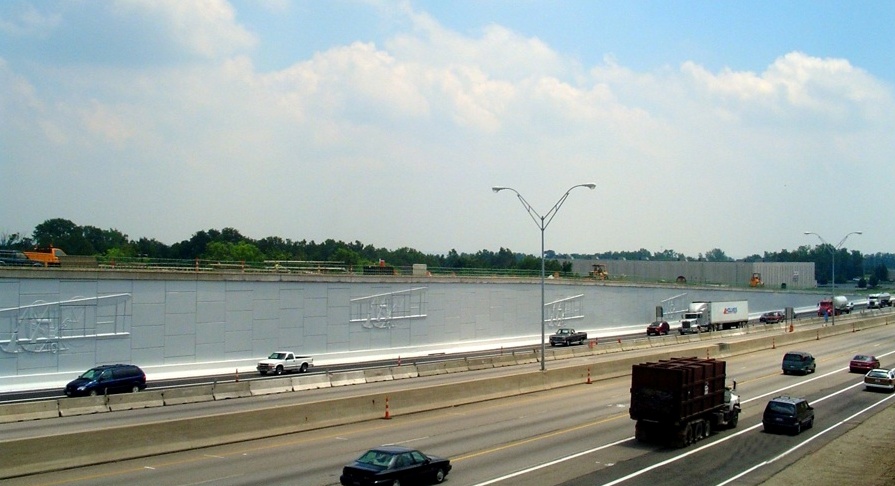 © Creative Design Resolutions, Inc. 2017, all rights reserved
Wright B. Flyer – 2002, Dayton, Ohio
		Ohio Department of Transportation, CH2M Hill
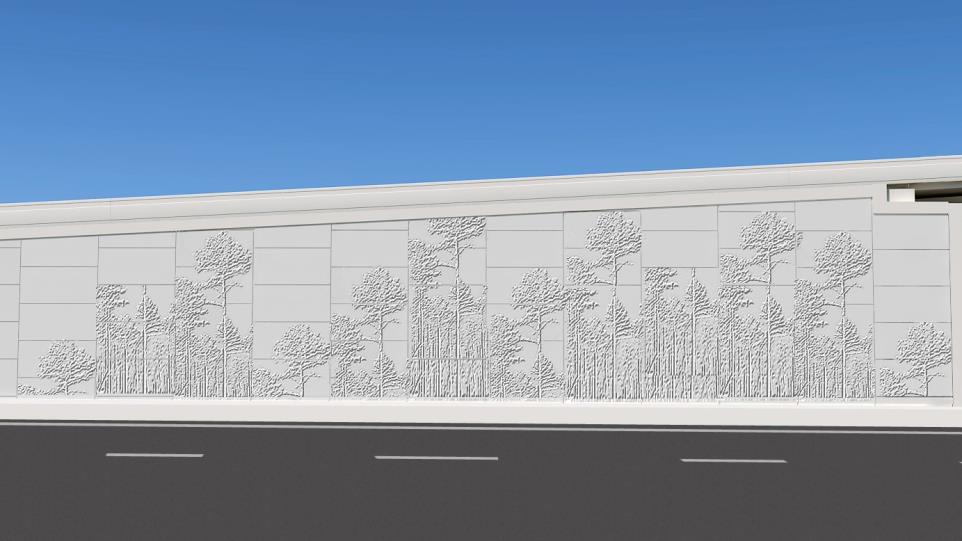 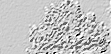 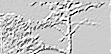 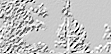 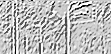 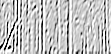 © Creative Design Resolutions, Inc. 2017, all rights reserved
I-630/I-430 Interchange – 2010, Little Rock, Arkansas
Arkansas Highway and Transportation Department, Bridgefarmer & Associates
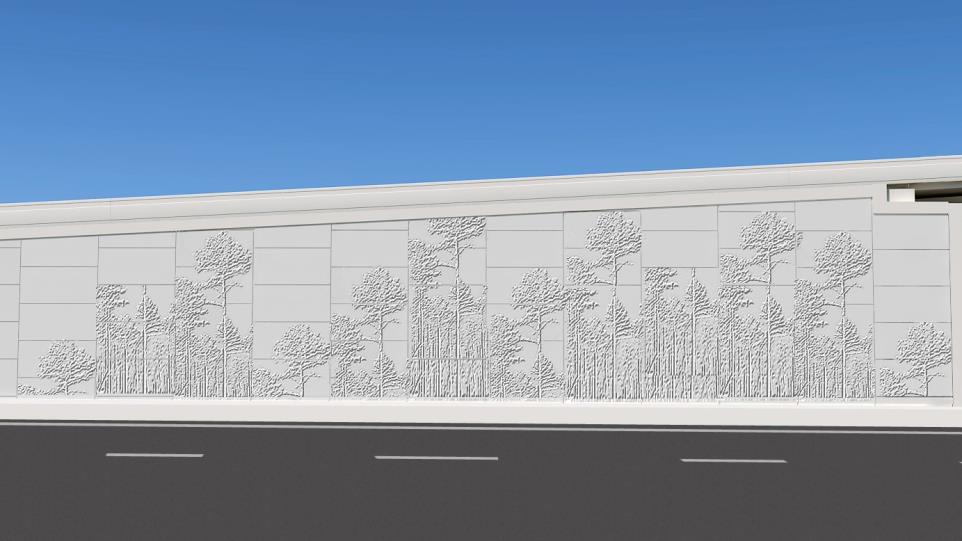 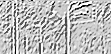 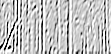 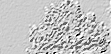 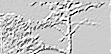 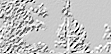 © Creative Design Resolutions, Inc. 2017, all rights reserved
I-630/I-430 Interchange – 2010, Little Rock, Arkansas
Arkansas Highway and Transportation Department, Bridgefarmer & Associates
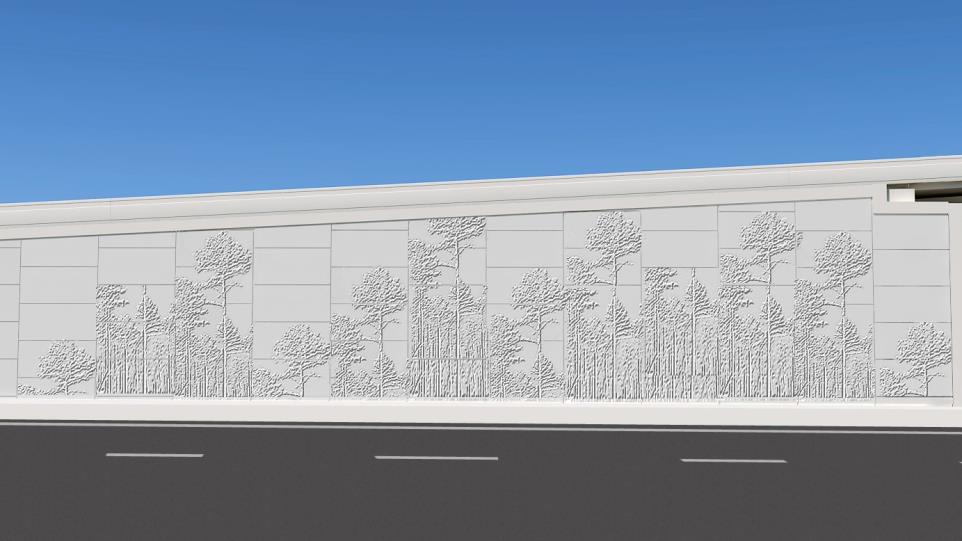 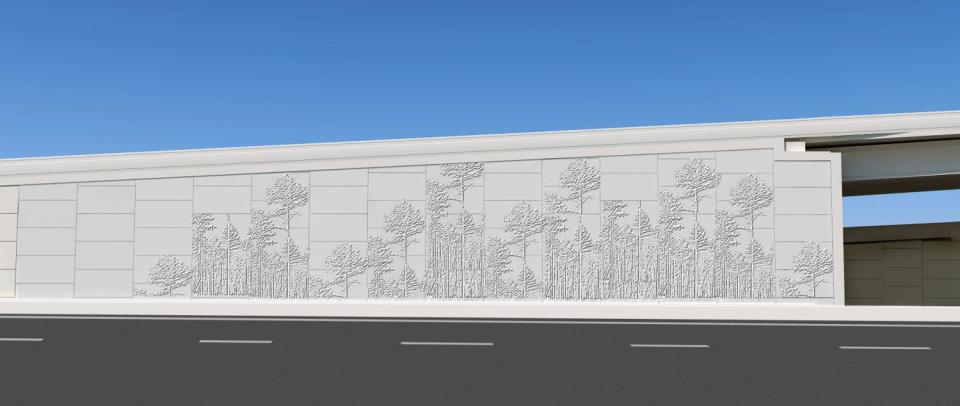 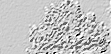 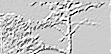 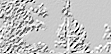 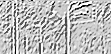 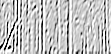 © Creative Design Resolutions, Inc. 2017, all rights reserved
I-630/I-430 Interchange – 2010, Little Rock, Arkansas
Arkansas Highway and Transportation Department, Bridgefarmer & Associates
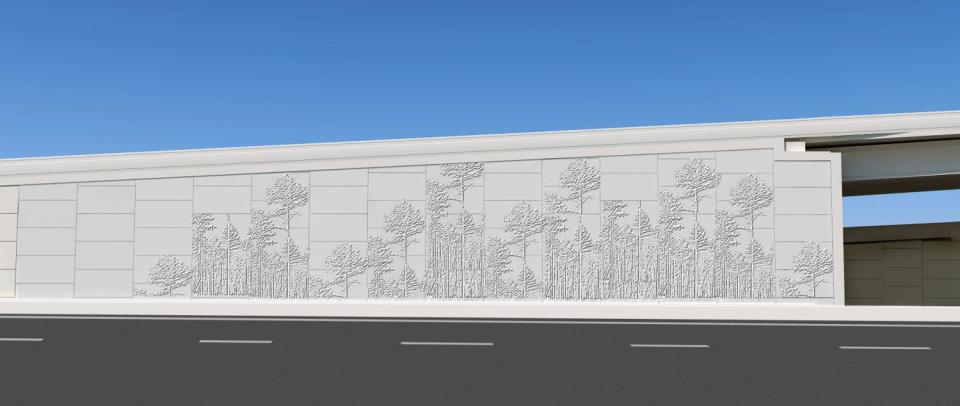 © Creative Design Resolutions, Inc. 2017, all rights reserved
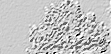 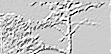 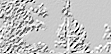 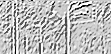 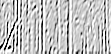 I-630/I-430 Interchange – 2010, Little Rock, Arkansas
Arkansas Highway and Transportation Department, Bridgefarmer & Associates
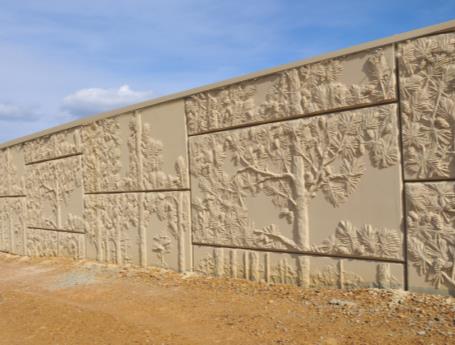 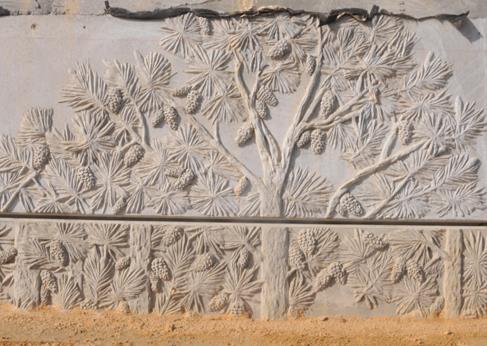 © Creative Design Resolutions, Inc. 2017, all rights reserved
I-630/I-430 Interchange – 2010, Little Rock, Arkansas
Arkansas Highway and Transportation Department, Bridgefarmer & Associates
Sound Barriers
The only time art should be a barrier ™
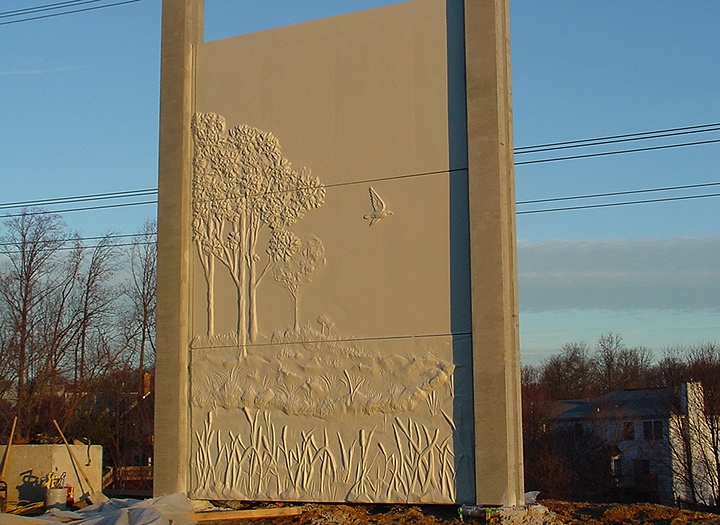 Turn your “concrete canyons” into scenic highways.
™
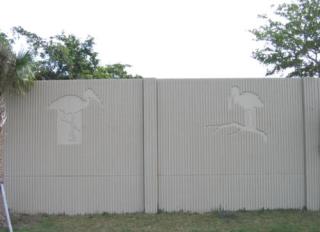 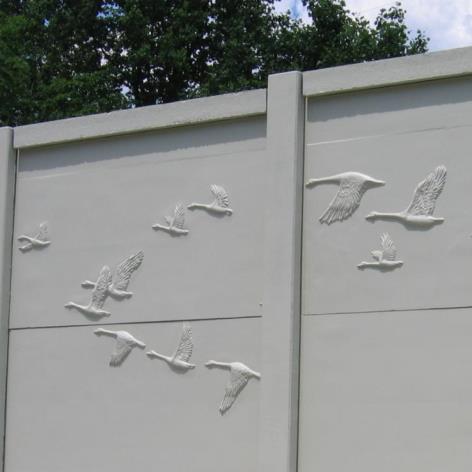 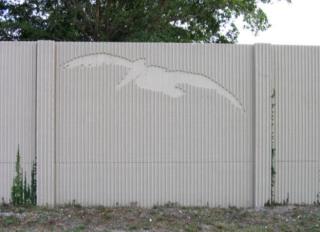 Standard Sound Barriers
Maryland SH 216
ITS
TRUEST
MODULARITY IN
FORM
LINERS
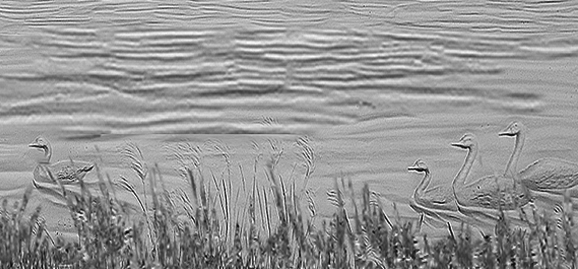 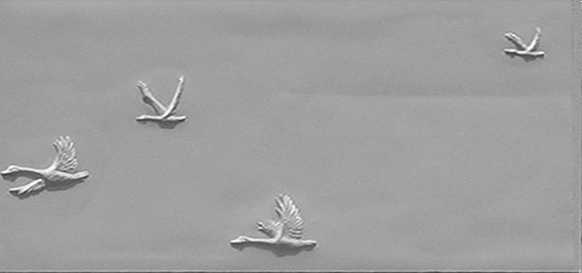 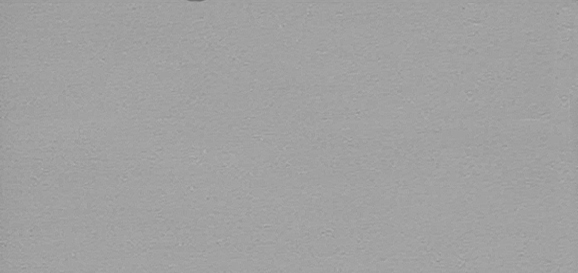 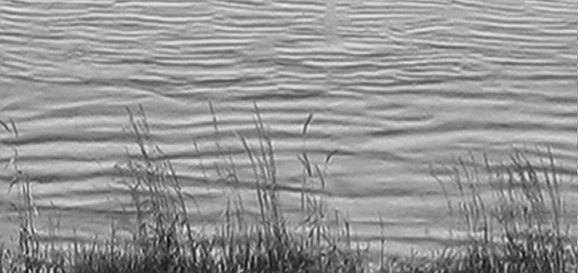 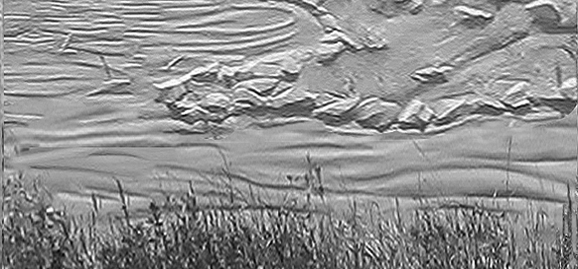 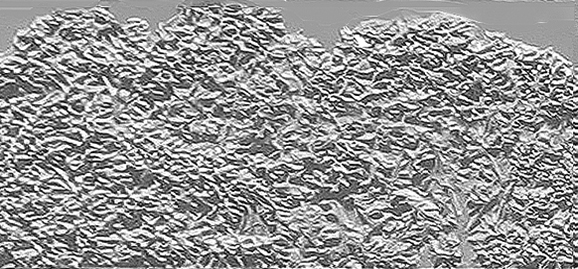 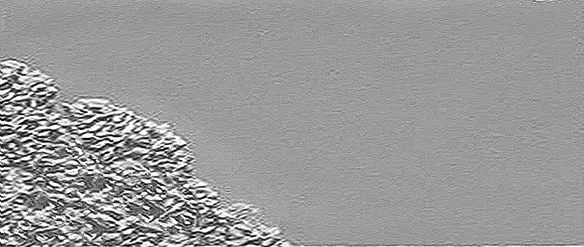 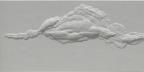 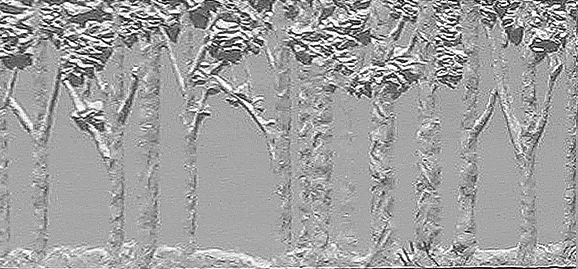 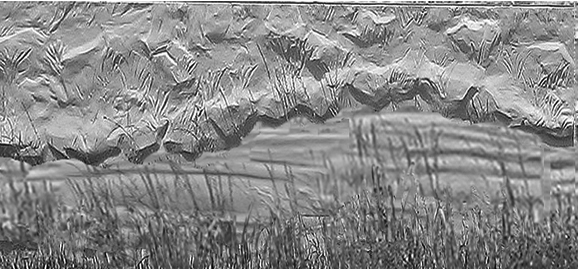 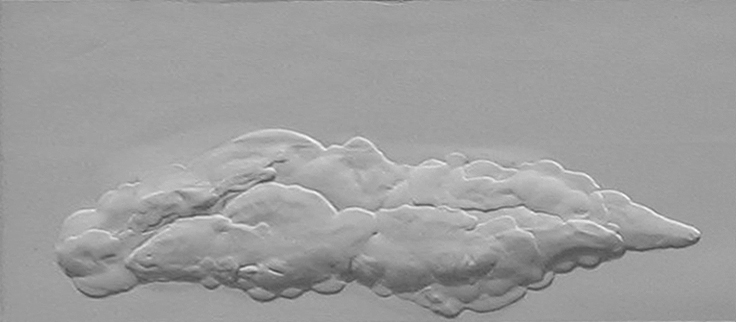 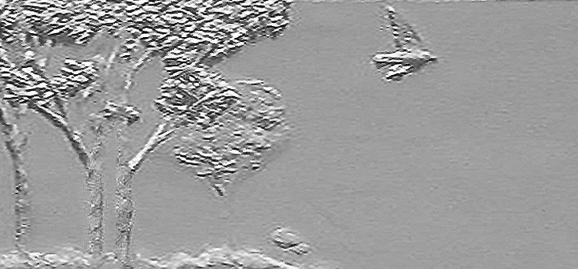 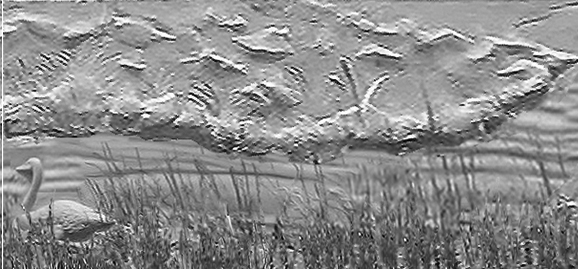 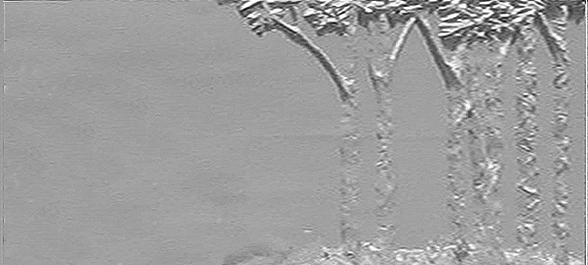 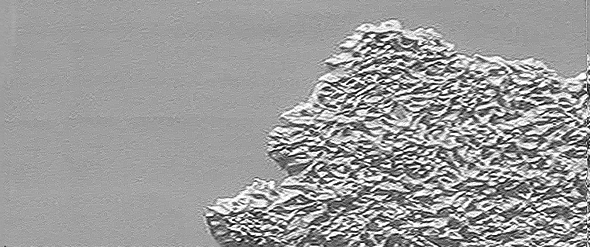 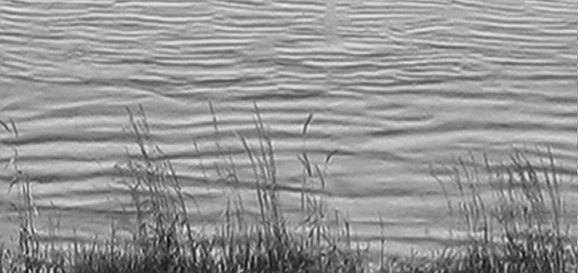 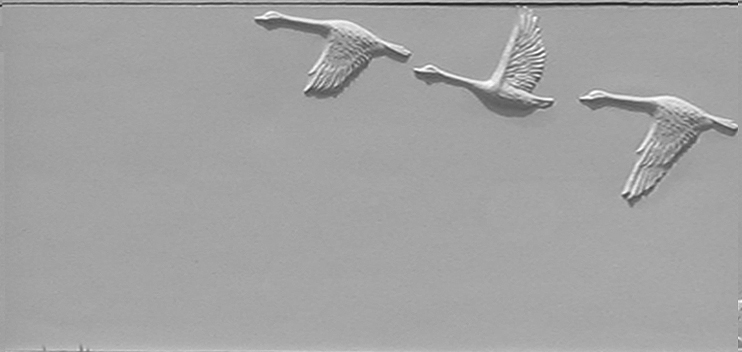 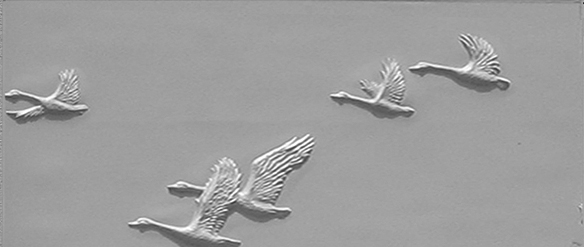 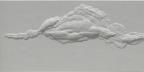 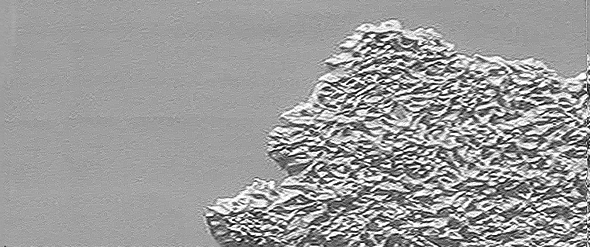 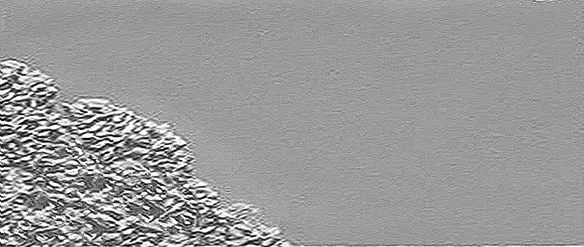 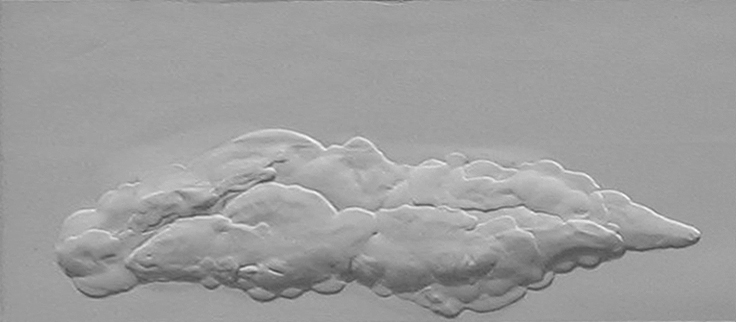 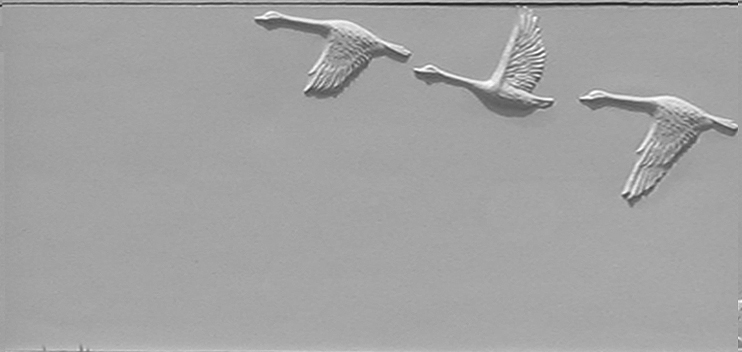 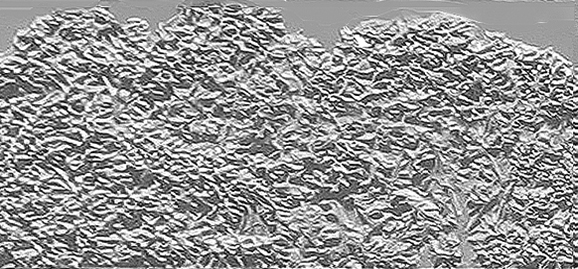 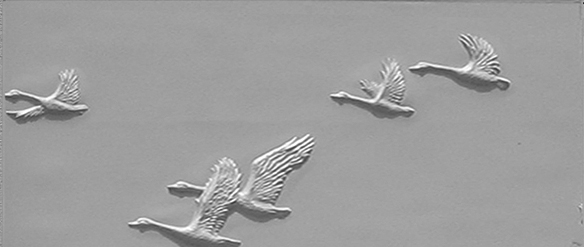 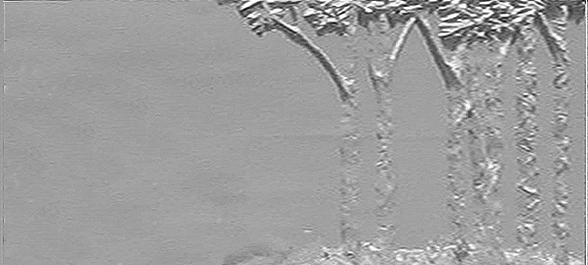 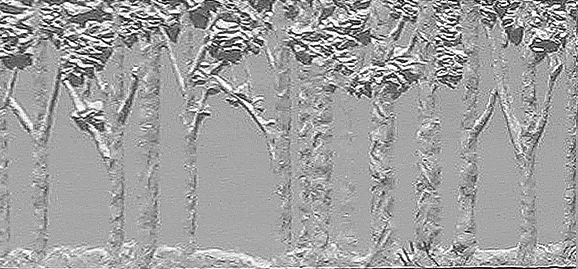 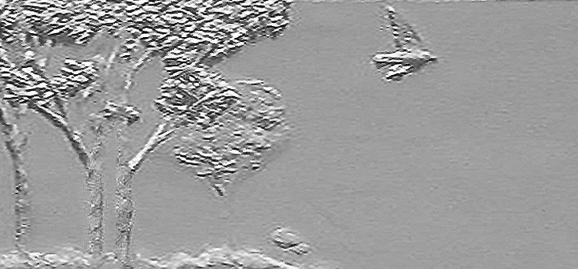 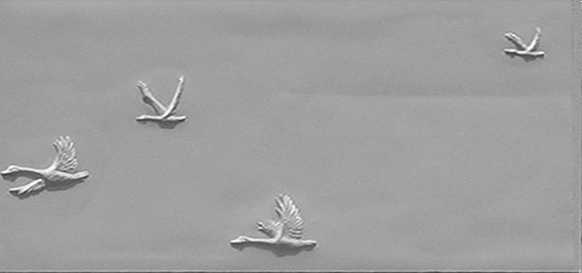 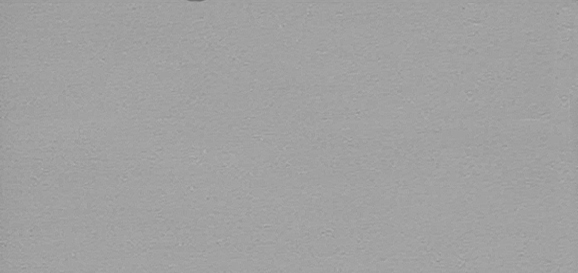 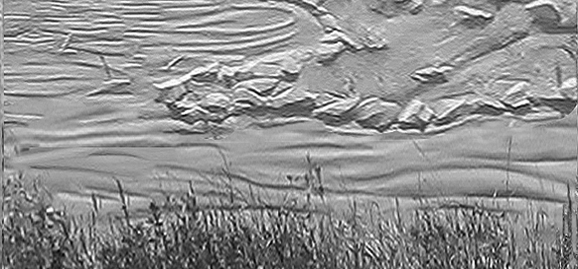 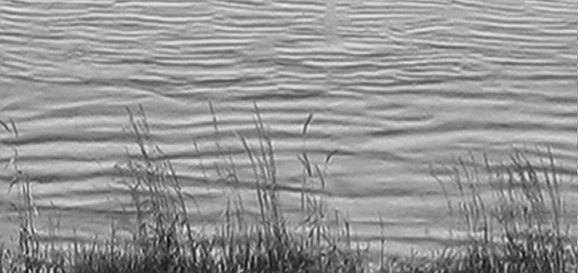 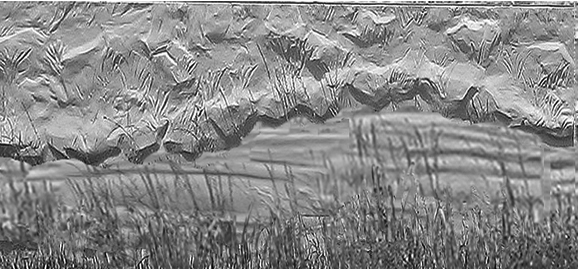 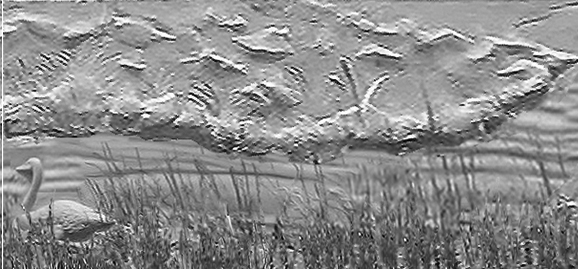 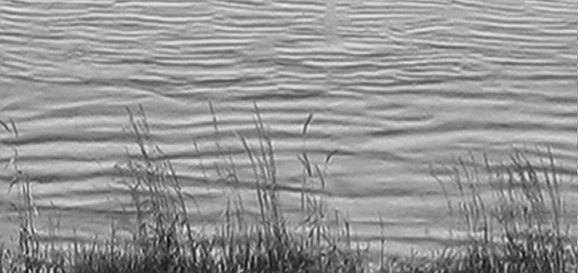 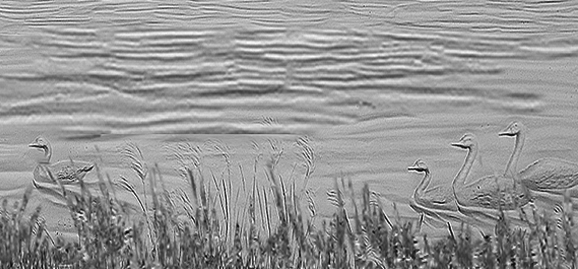 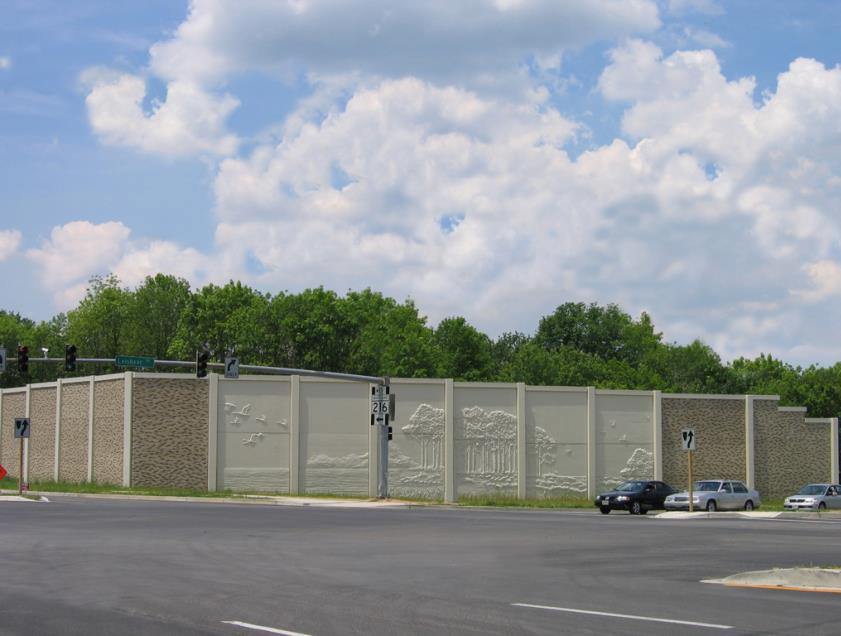 © Creative Design Resolutions, Inc. 2017, all rights reserved
Maryland Route 216 – 2002, Howard County, Maryland
		Maryland State Highway Administration
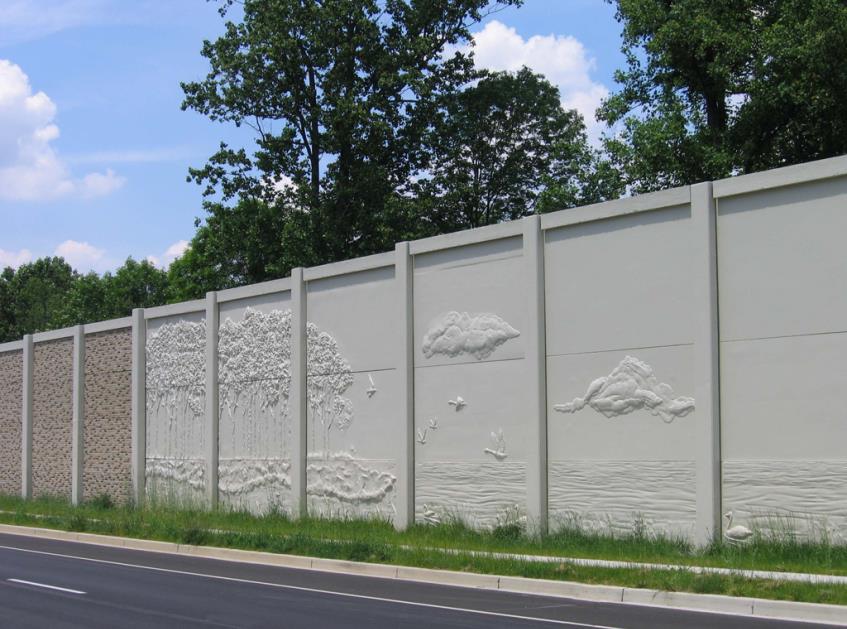 © Creative Design Resolutions, Inc. 2017, all rights reserved
Maryland Route 216 – 2002, Howard County, Maryland
		Maryland State Highway Administration
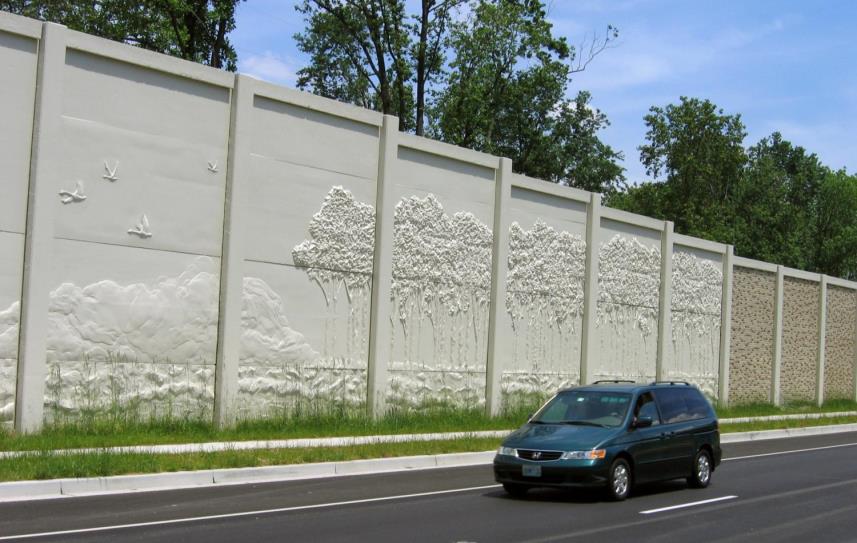 © Creative Design Resolutions, Inc. 2017, all rights reserved
Maryland Route 216 – 2002, Howard County, Maryland
		Maryland State Highway Administration
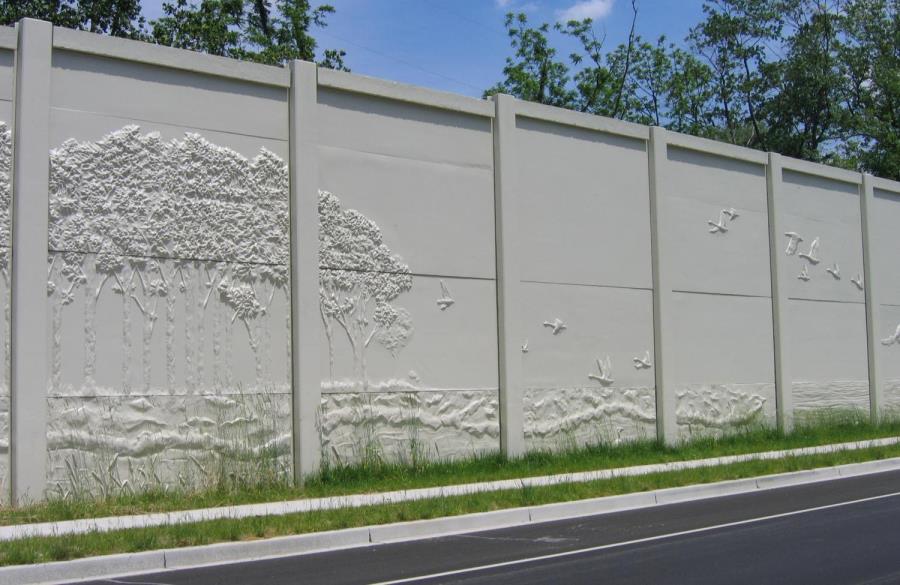 © Creative Design Resolutions, Inc. 2017, all rights reserved
Maryland Route 216 – 2002, Howard County, Maryland
		Maryland State Highway Administration
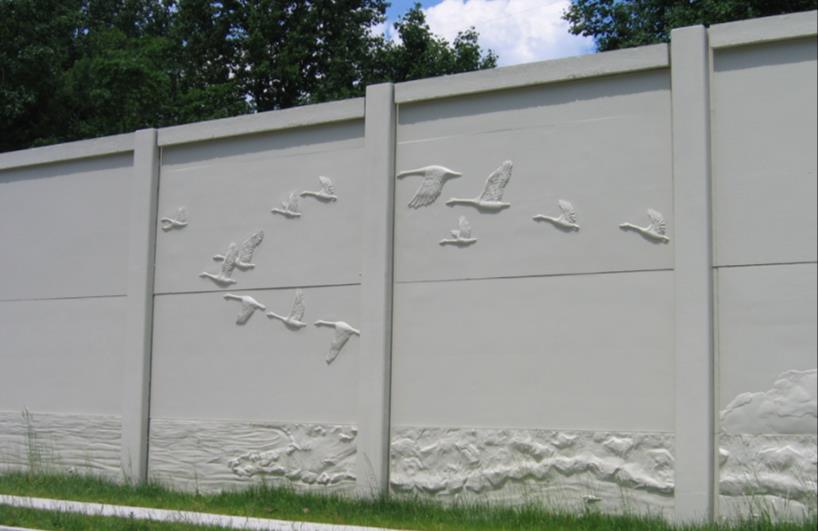 © Creative Design Resolutions, Inc. 2017, all rights reserved
Maryland Route 216 – 2002, Howard County, Maryland
		Maryland State Highway Administration
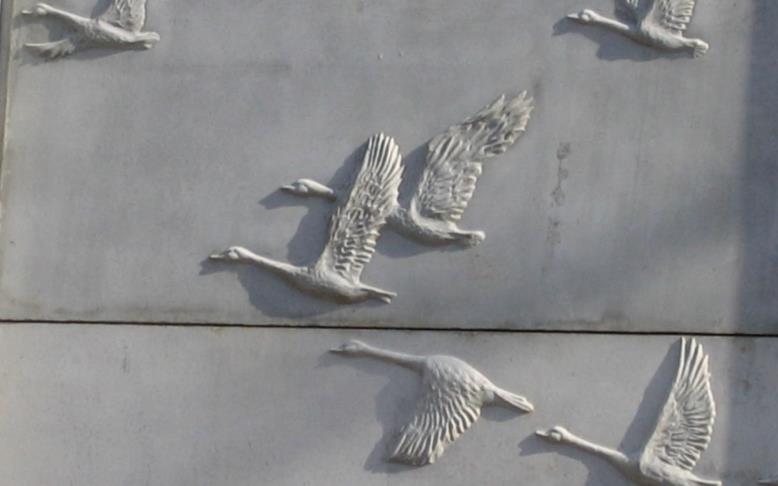 © Creative Design Resolutions, Inc. 2017, all rights reserved
Maryland Route 216 – 2002, Howard County, Maryland
		Maryland State Highway Administration
DIFFERENT PIER TYPES
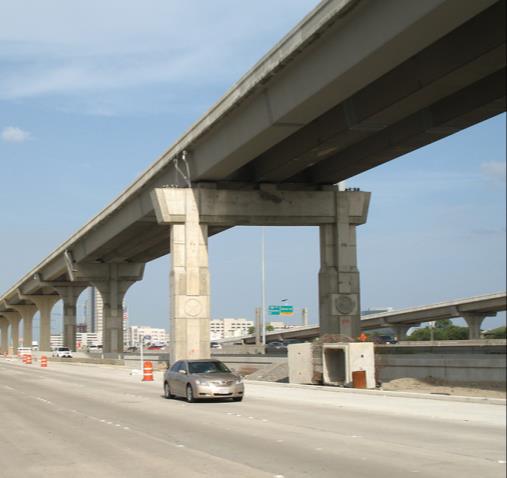 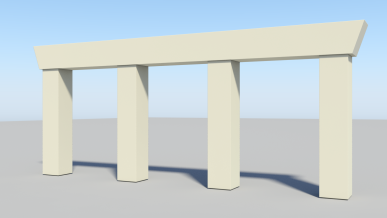 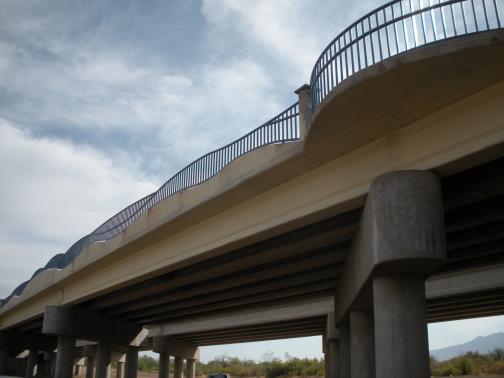 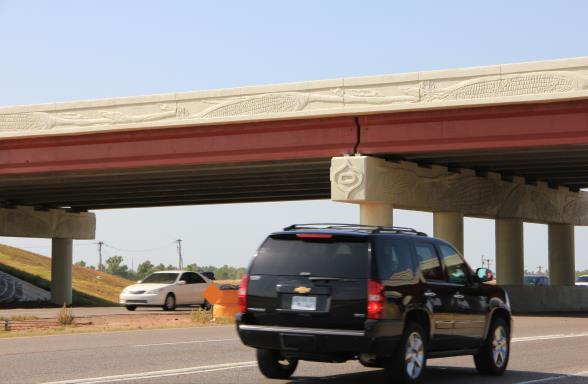 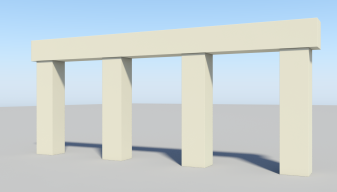 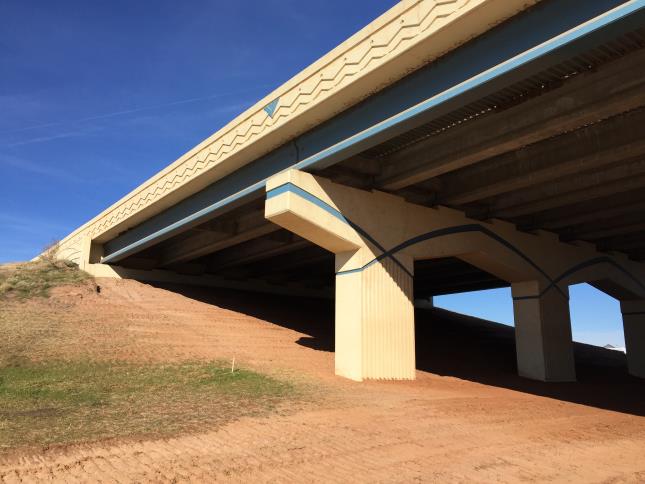 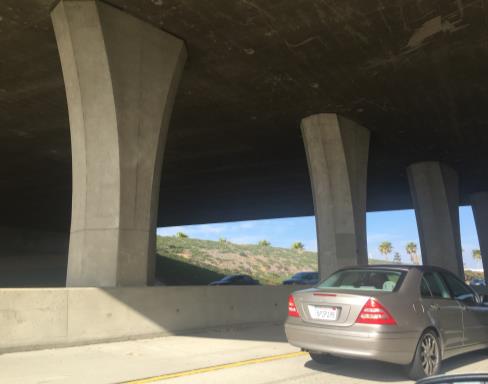 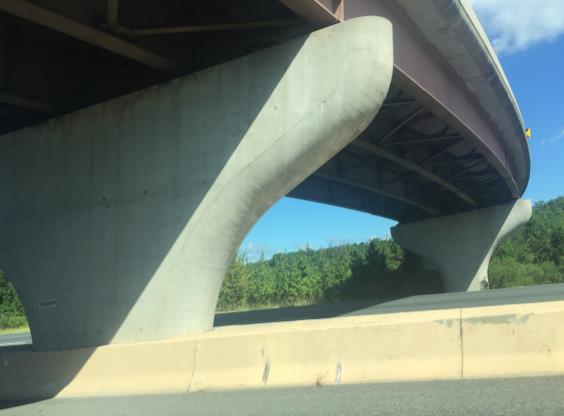 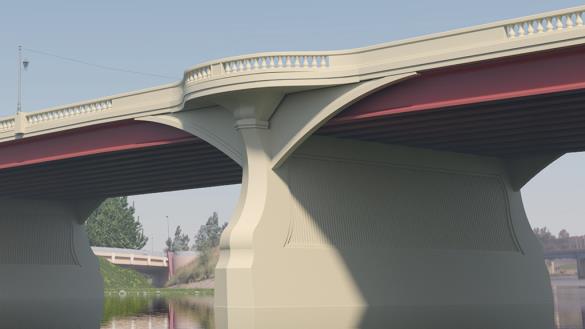 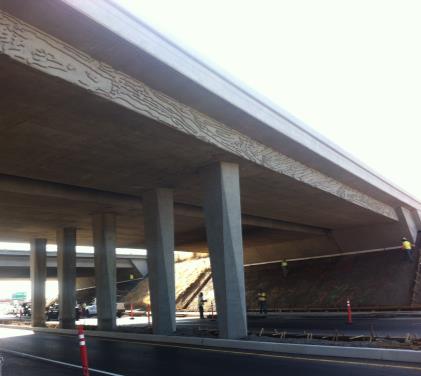 DIFFERENT STYLES OF MSE WALLS PANELS
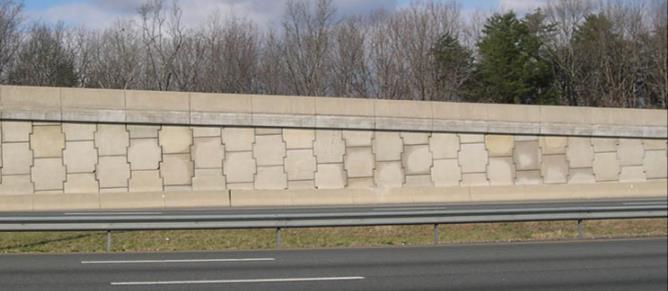 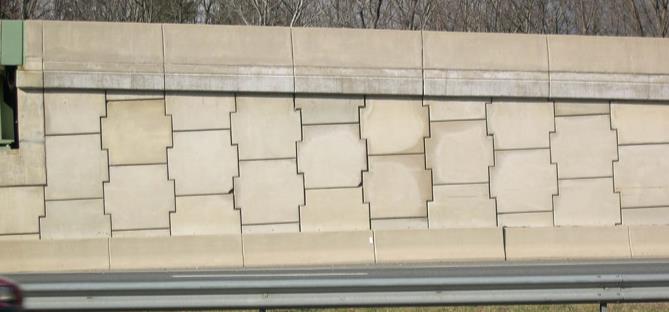 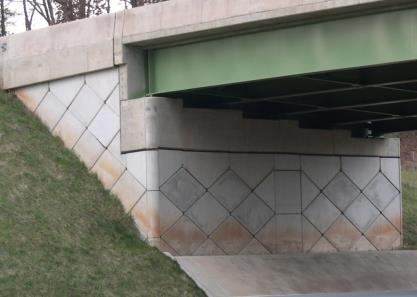 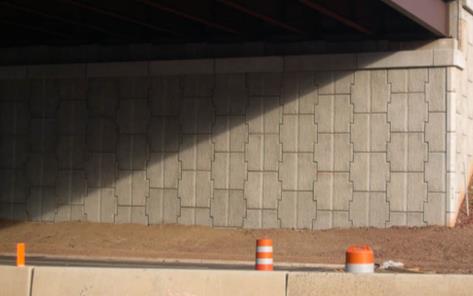 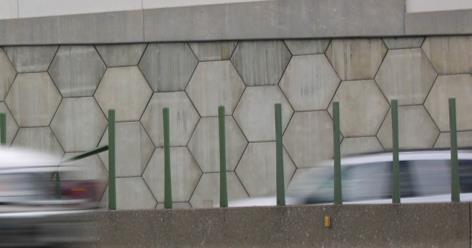 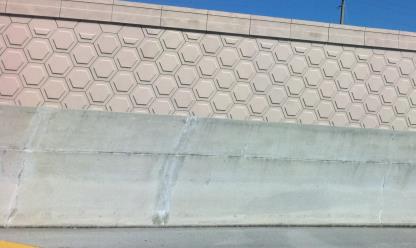 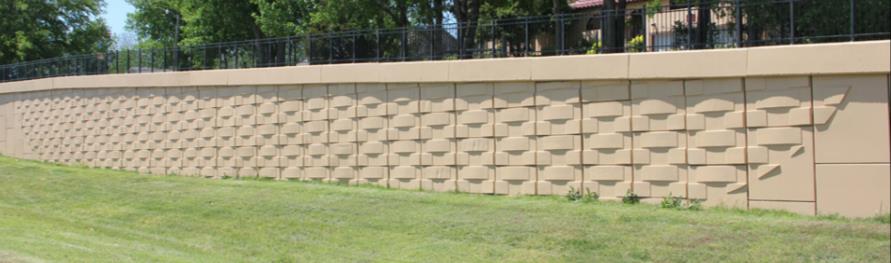 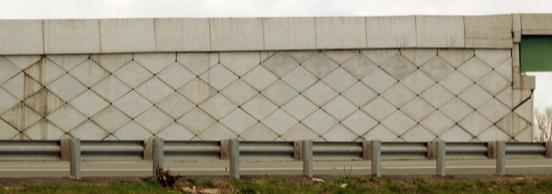 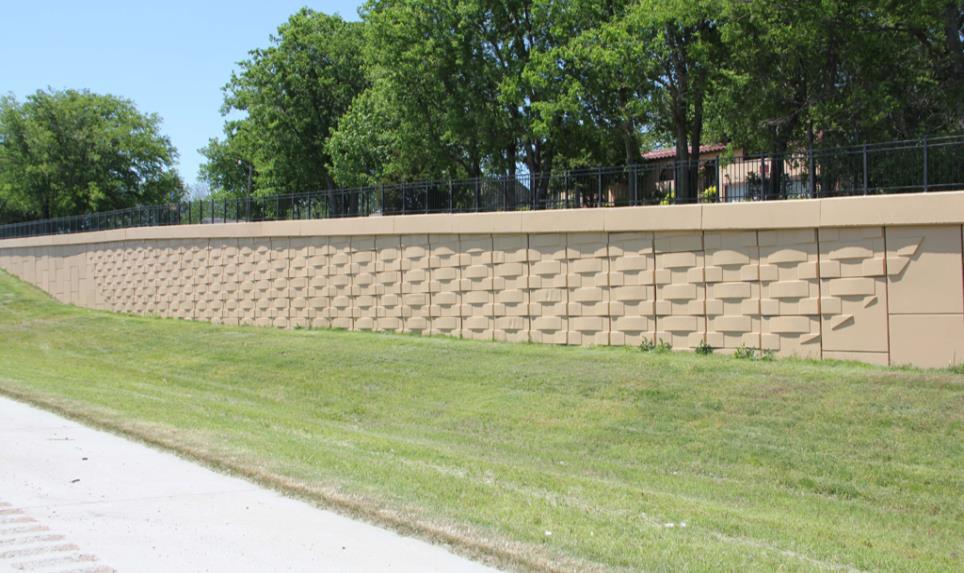 © Creative Design Resolutions, Inc. 2016, all rights reserved
193rd East Avenue/I-44 – 2009, Tulsa, Oklahoma
ODOT, Cherokee Nation, City of Tulsa, City of Catoosa, Benham Co, Art in Public Places Division
FŌTERA
™
Precast Color in Structural Concrete
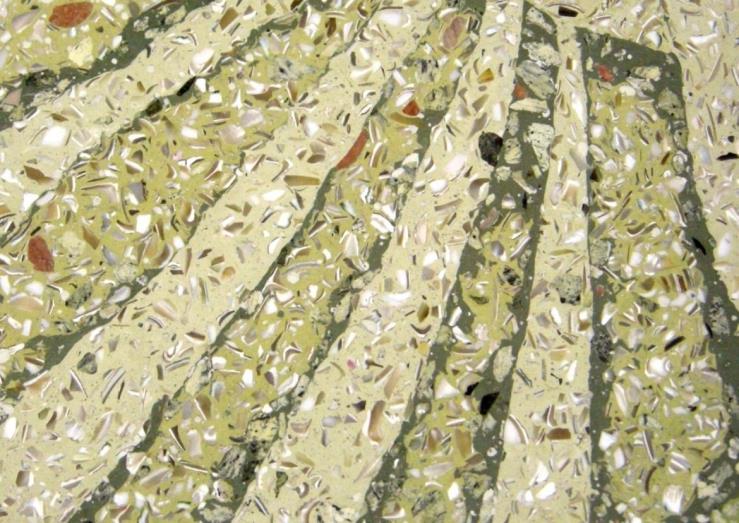 Detail of tile for Chesapeake Journey – 2007, National Harbor, Maryland 
The Peterson Companies
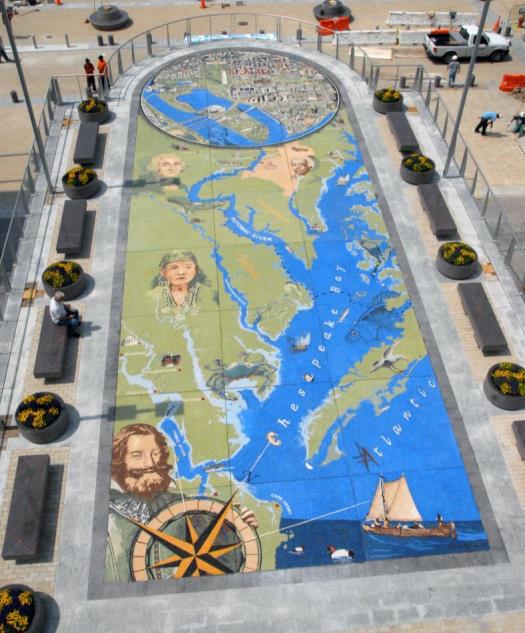 © Creative Design Resolutions, Inc. 2017, all rights reserved
Chesapeake Journey – 2007, National Harbor, Maryland 
The Peterson Companies
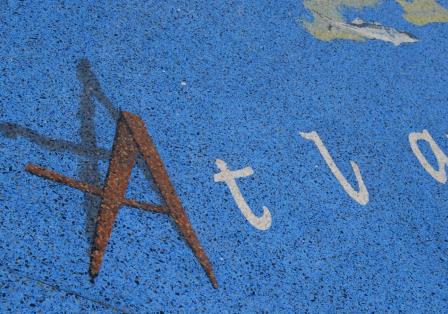 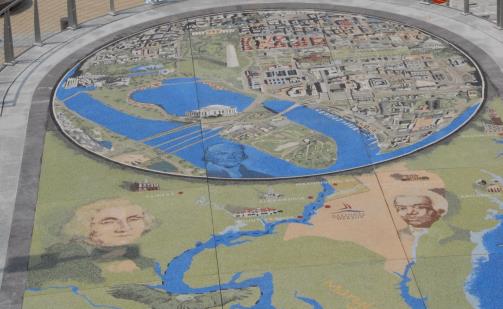 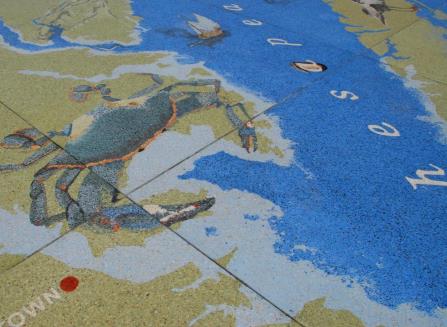 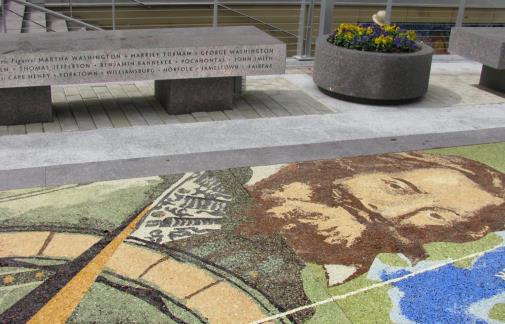 © Creative Design Resolutions, Inc. 2015, all rights reserved
© Creative Design Resolutions, Inc. 2017, all rights reserved
Chesapeake Journey – 2007, National Harbor, Maryland 
The Peterson Companies
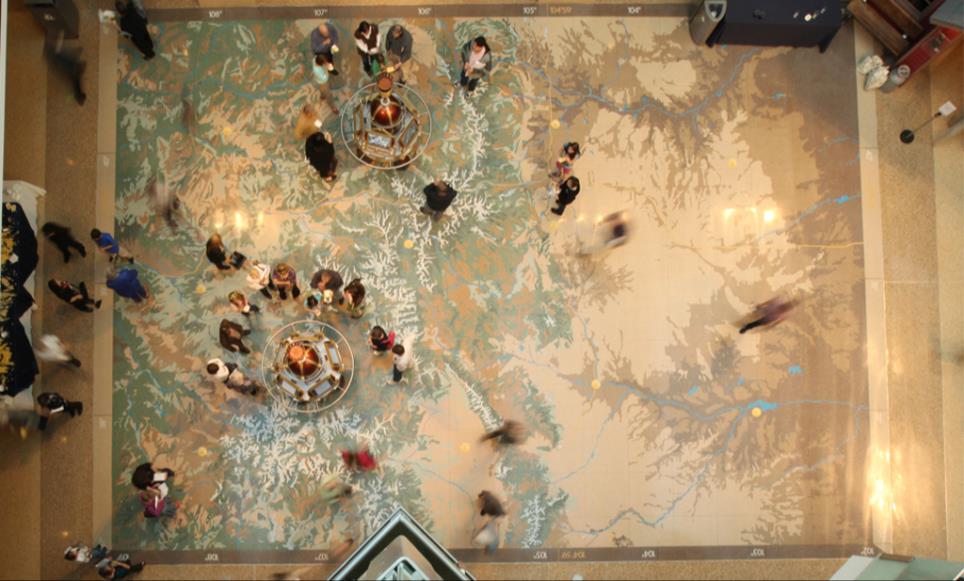 © Creative Design Resolutions, Inc. 2017, all rights reserved
History Colorado Center  - Denver, Colorado – 2011, Tryba Architects, State of Colorado, Colorado Creative Industries
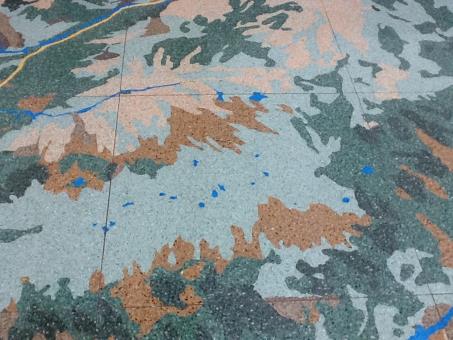 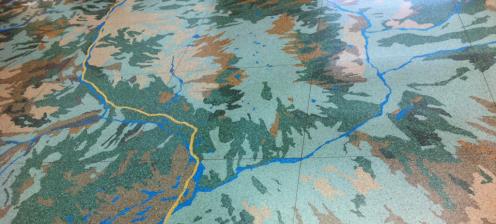 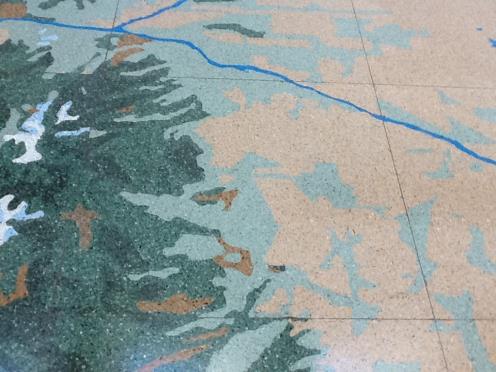 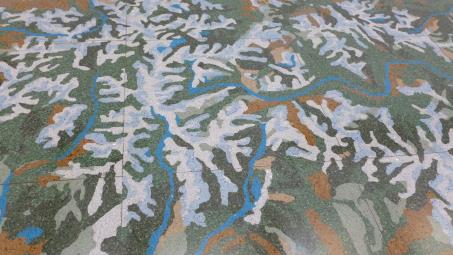 © Creative Design Resolutions, Inc. 2017, all rights reserved
History Colorado Center  - Denver, Colorado – 2011, Tryba Architects, State of Colorado, Colorado Creative Industries
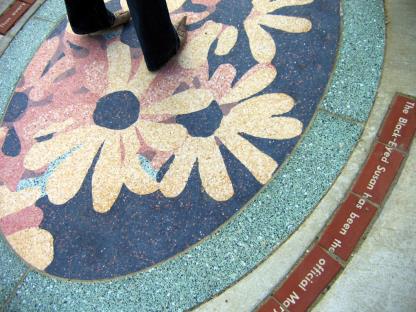 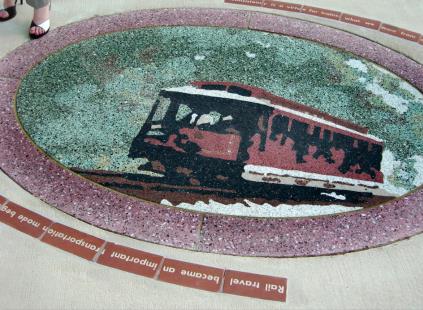 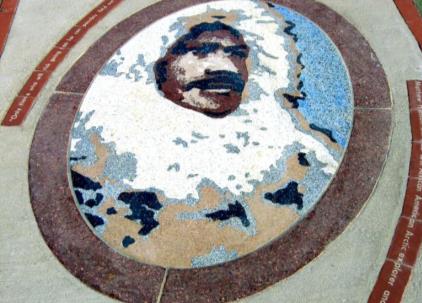 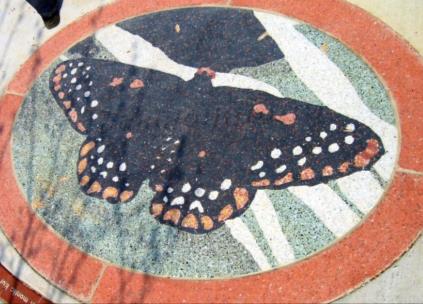 © Creative Design Resolutions, Inc. 2017, all rights reserved
Largo Town Center (Metro) – 2005, Largo, Maryland
	      PG County Department of Public Works and Transportation, Jacobs, JMT
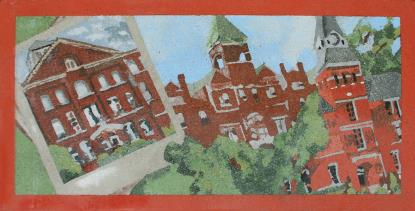 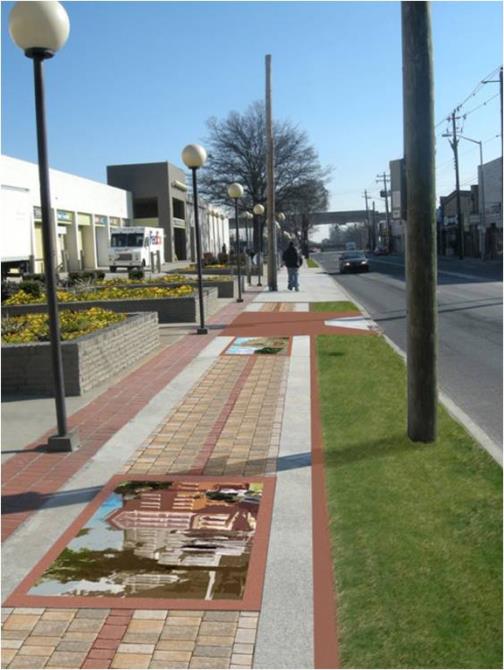 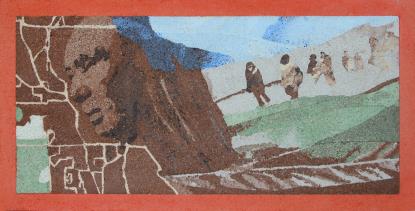 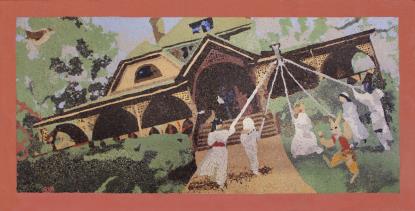 © Creative Design Resolutions, Inc. 2017, all rights reserved
Ralph David Abernathy Blvd. – West End Project – 2011,  Atlanta, Georgia City of Atlanta
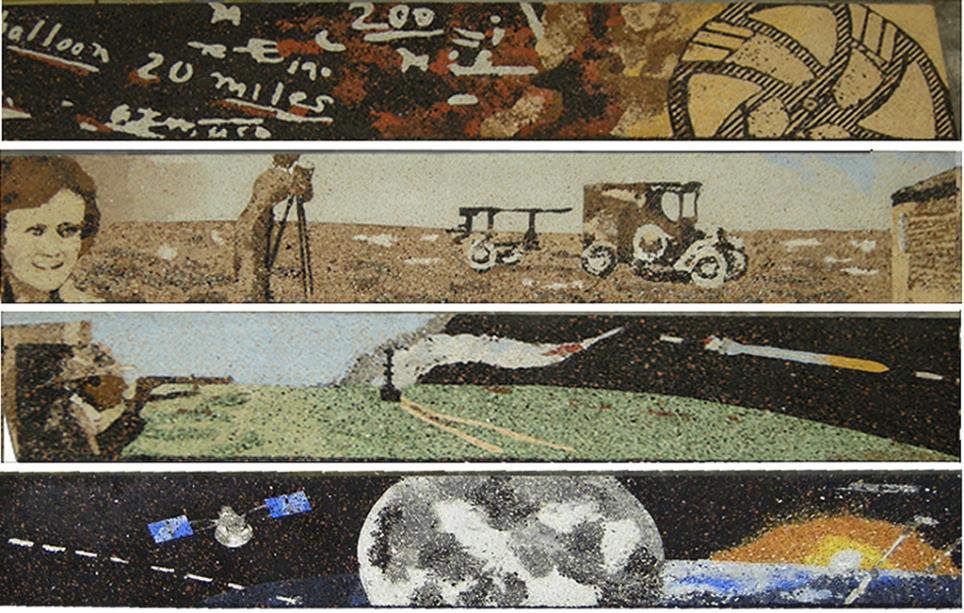 © Creative Design Resolutions, Inc. 2017, all rights reserved
Goddard Sculpture Project – 2008, Roswell, New Mexico 
Roswell Museum and Art Center, Morrow Reardon Wilkinson Miller, Ltd.
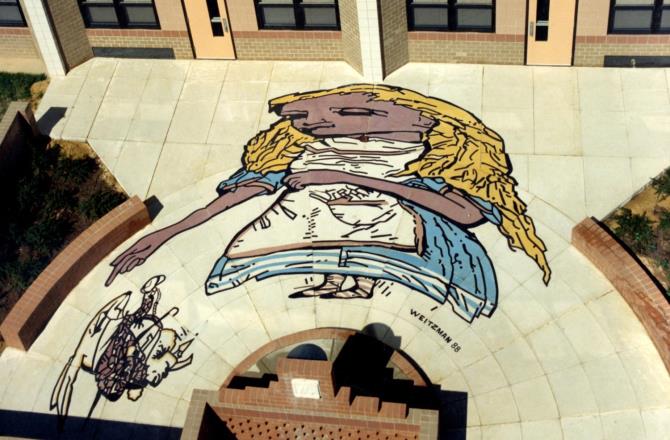 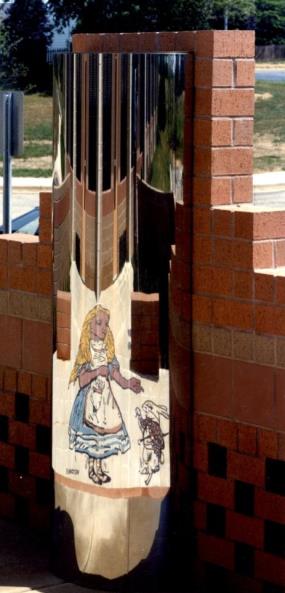 © Creative Design Resolutions, Inc. 2017, all rights reserved
Alice – 1988, Germantown, Maryland
Waters Landing Elementary School
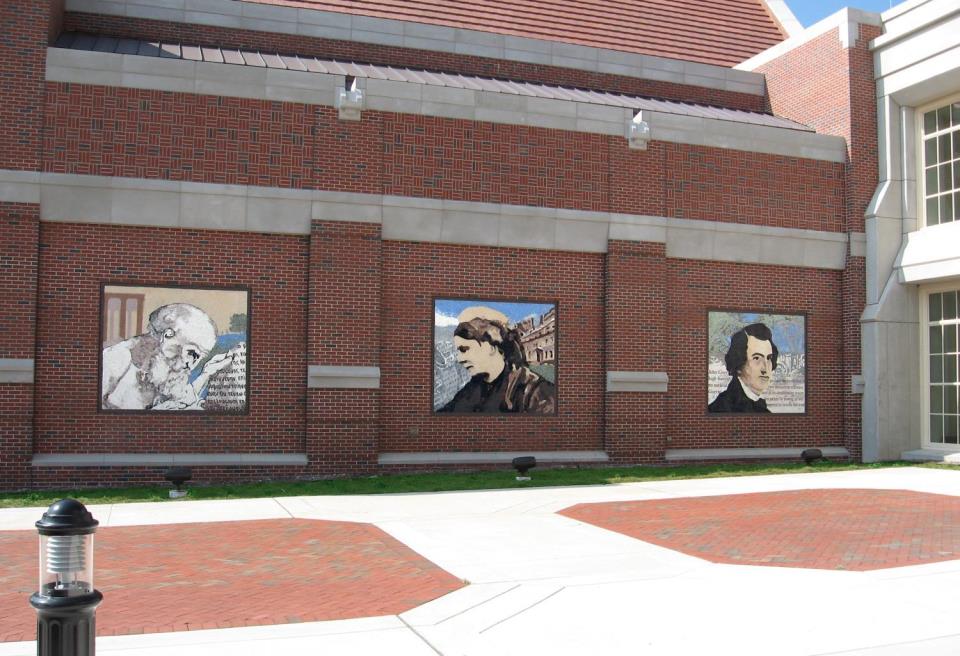 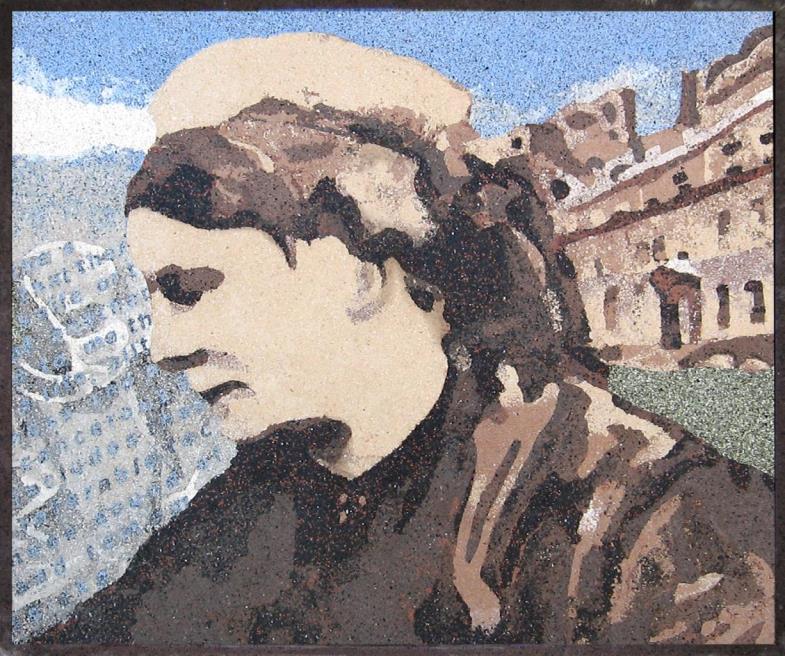 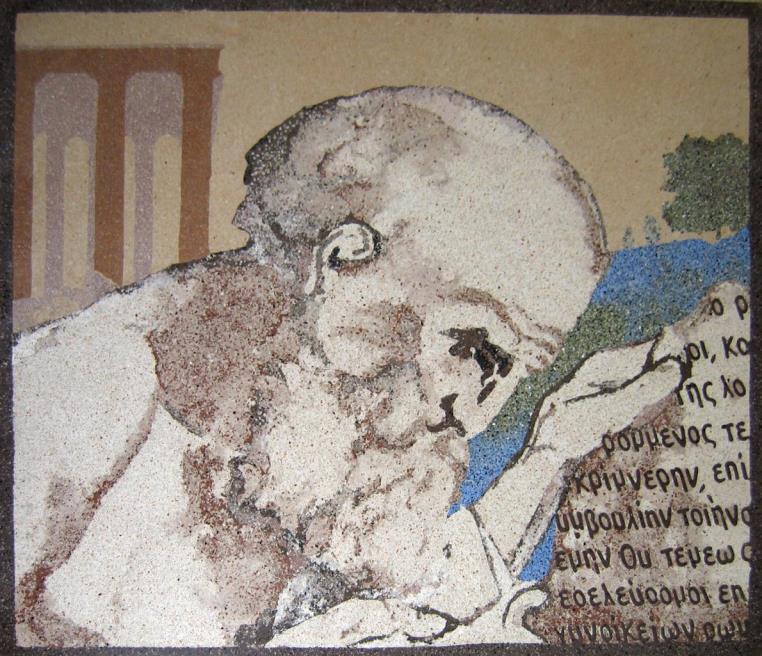 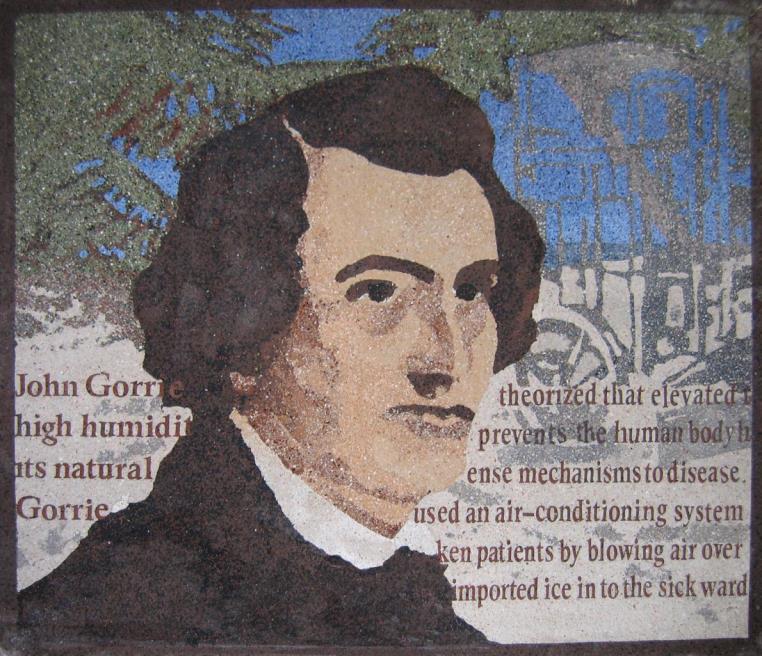 © Creative Design Resolutions, Inc. 2017, all rights reserved
Triad of Medicine – 2005, Tallahassee, Florida
Florida State University
© Creative Design Resolutions, Inc. 2017, all rights reserved
Cornerstones of History – 2007, Washington, D.C.
DDOT, DC Commission on the Arts and Humanities
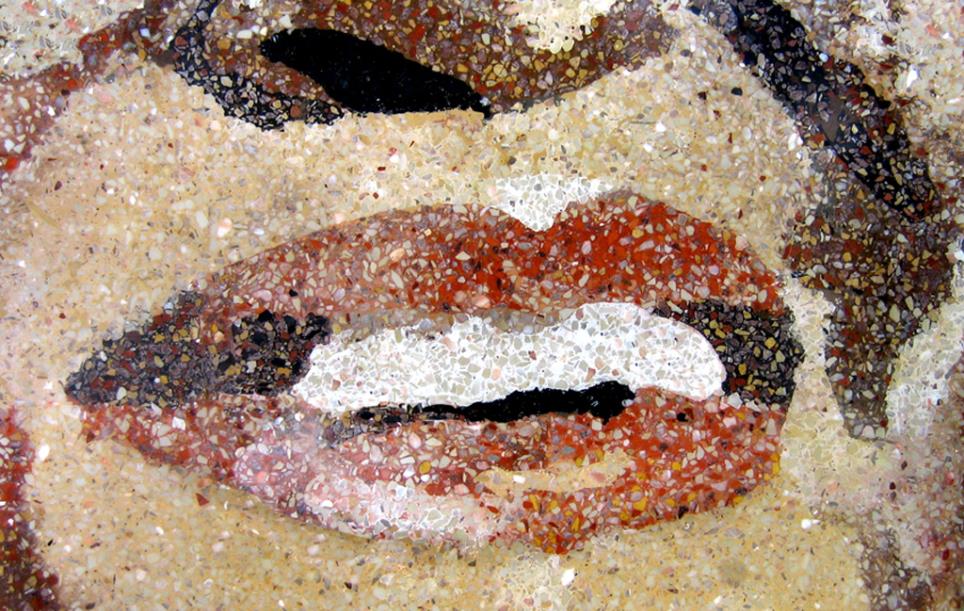 © Creative Design Resolutions, Inc. 2017, all rights reserved
Detail of tile for Cornerstones of History – 2007, Washington, D.C.
DDOT, DC Commission on the Arts and Humanities
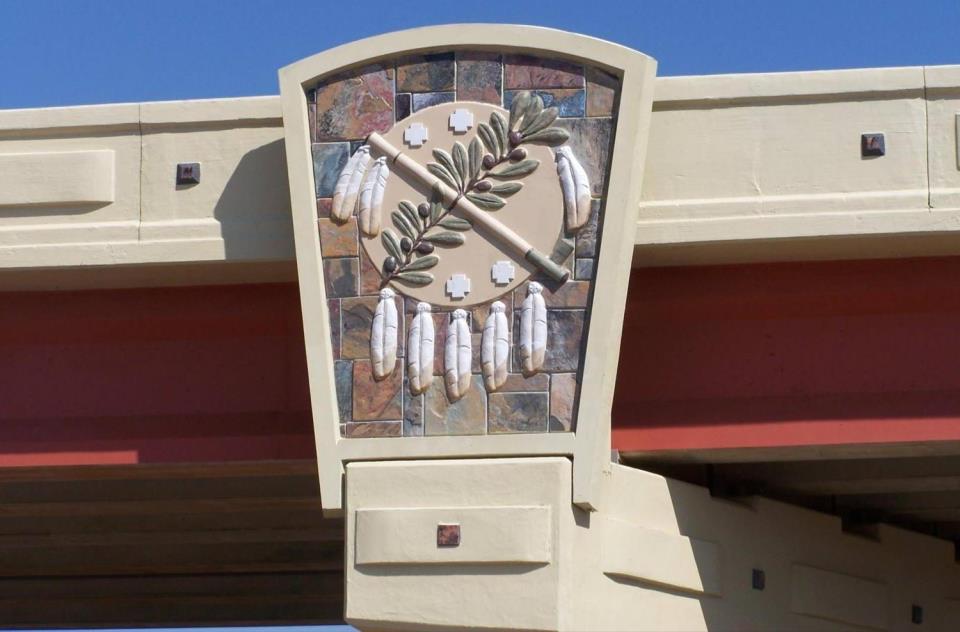 © Creative Design Resolutions, Inc. 2017, all rights reserved
Heritage Bridge – 2007, Oklahoma City, Oklahoma OTA, ODOT, Oklahoma Art in Public Places Division
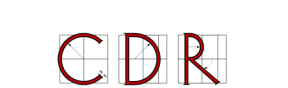 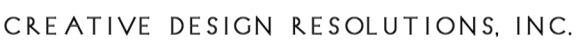 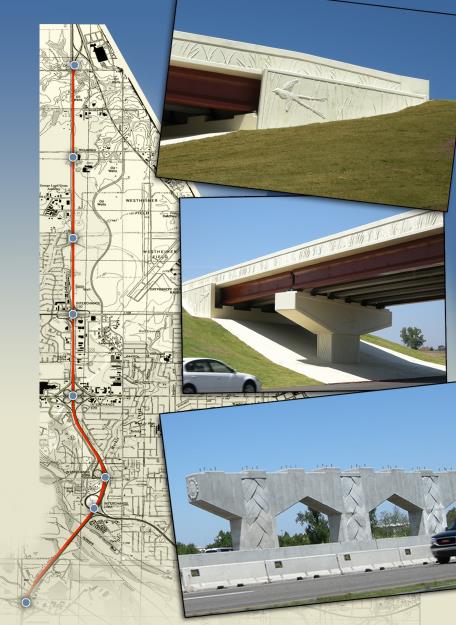